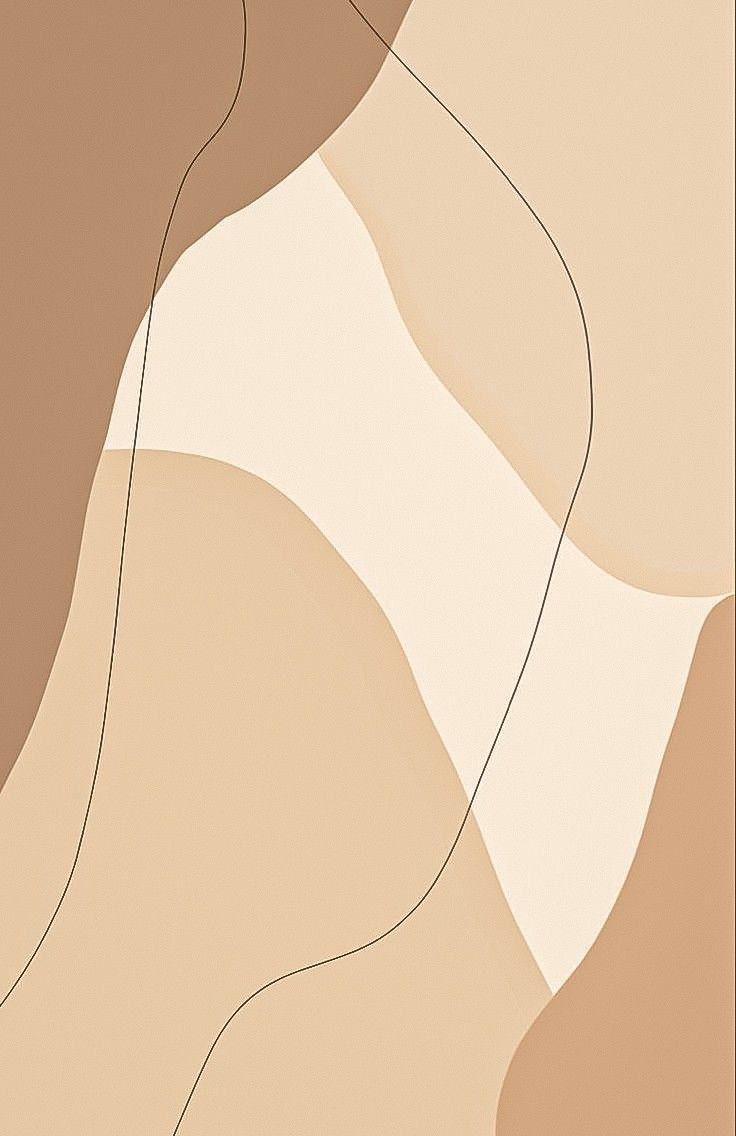 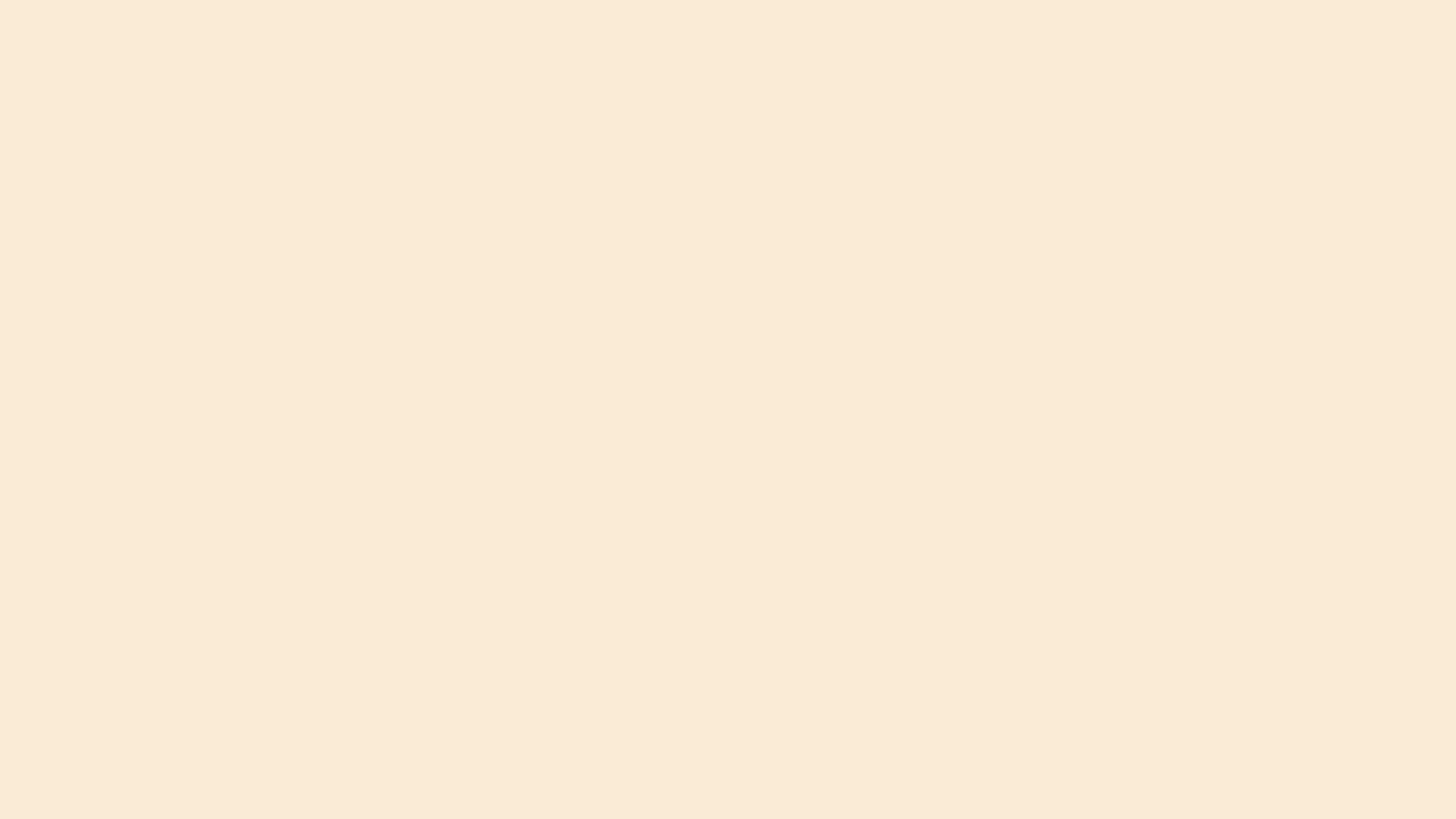 МІНІСТЕРСТВО ОСВІТИ І НАУКИ УКРАЇНИ 
НАЦІОНАЛЬНИЙ УНІВЕРСИТЕТ ФІЗИЧНОГО ВИХОВАННЯ І СПОРТУ УКРАЇНИ
КАФЕДРА ХОРЕОГРАФІЇ І ТАНЦЮВАЛЬНИХ ВИДІВ СПОРТУ
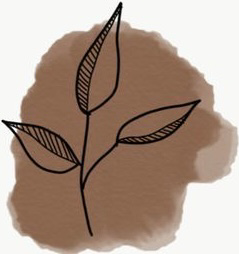 ПРЕЗЕНТАЦІЯ ДО ПОСТАНОВКИ

«В НІЧ НА ІВАНА КУПАЛА»

ХОРЕОГРАФІЧНА КАРТИНА
Виконала студентка 4 курсу
Денної форми навчання
Спеціальність 024
 «Хореографія»
Група 41хт2
Базалук А. Ю.
Керівник творчого проєкту:
Канд. мист., доцент
Козинко Л.Л.
Київ – 2023
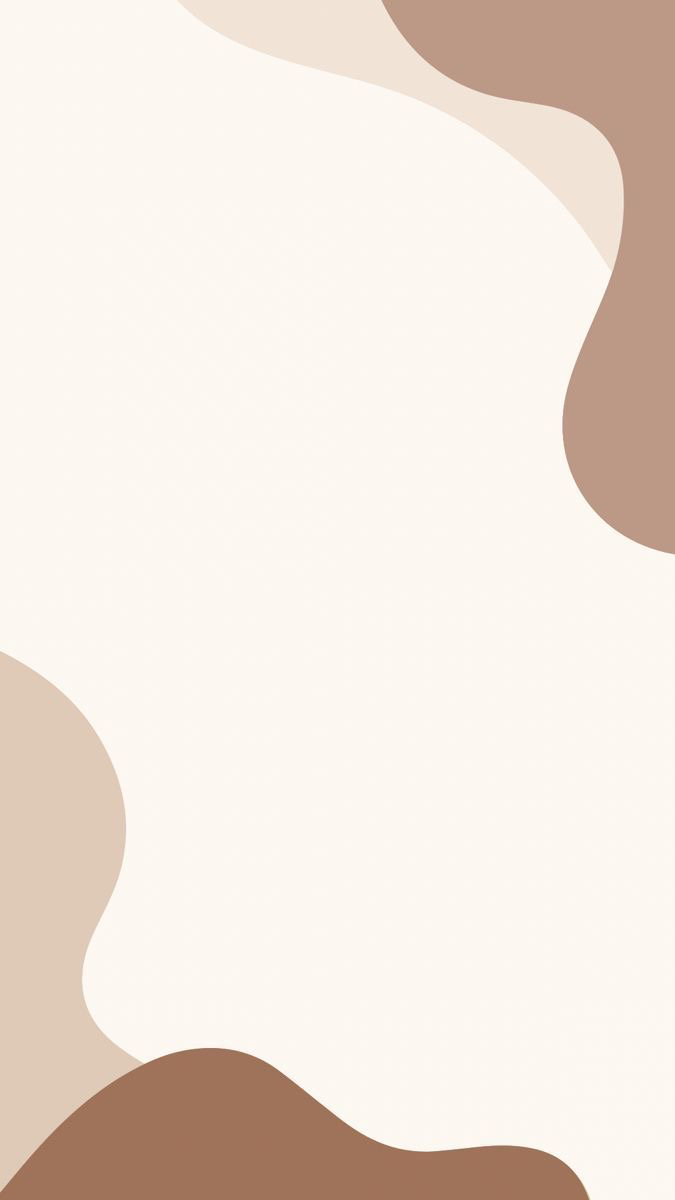 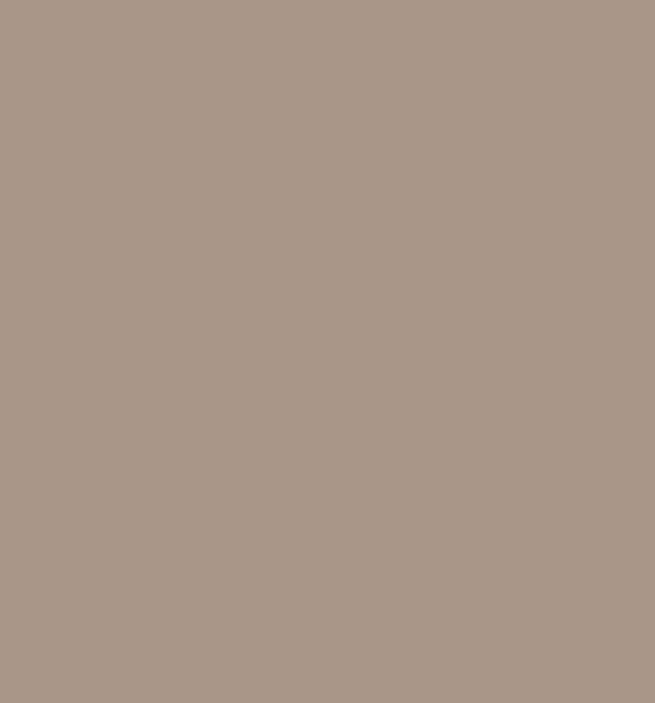 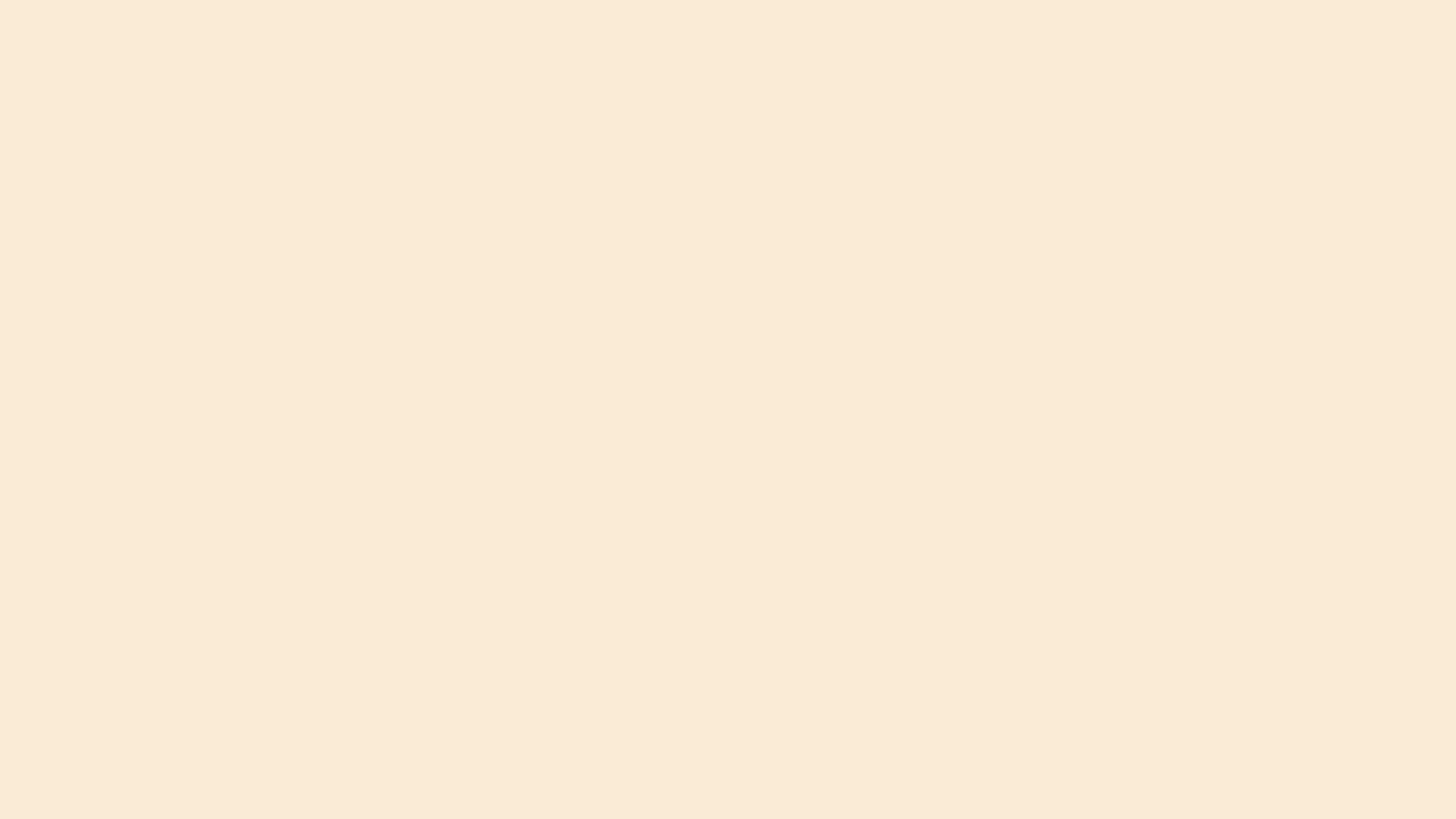 ТВОРЧИЙ ЗАДУМ
Форма – хореографічна картина
Жанр – ліричний
Вид – український народно-сценічний танець
Тема: Відображення важливості традиції, пошуку кохання та спільної радості

Ідея: Зв'язок людини з природою та спадщиною свого народу, а також втілення віри у магію і силу колективного вияву емоцій через танець
Діючі герої: Дівчина Марічка – хоче знайти своє кохання, Дівчата-Подружки - веселі, грайливі
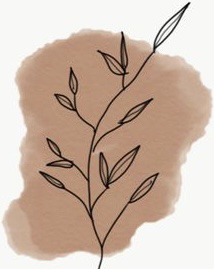 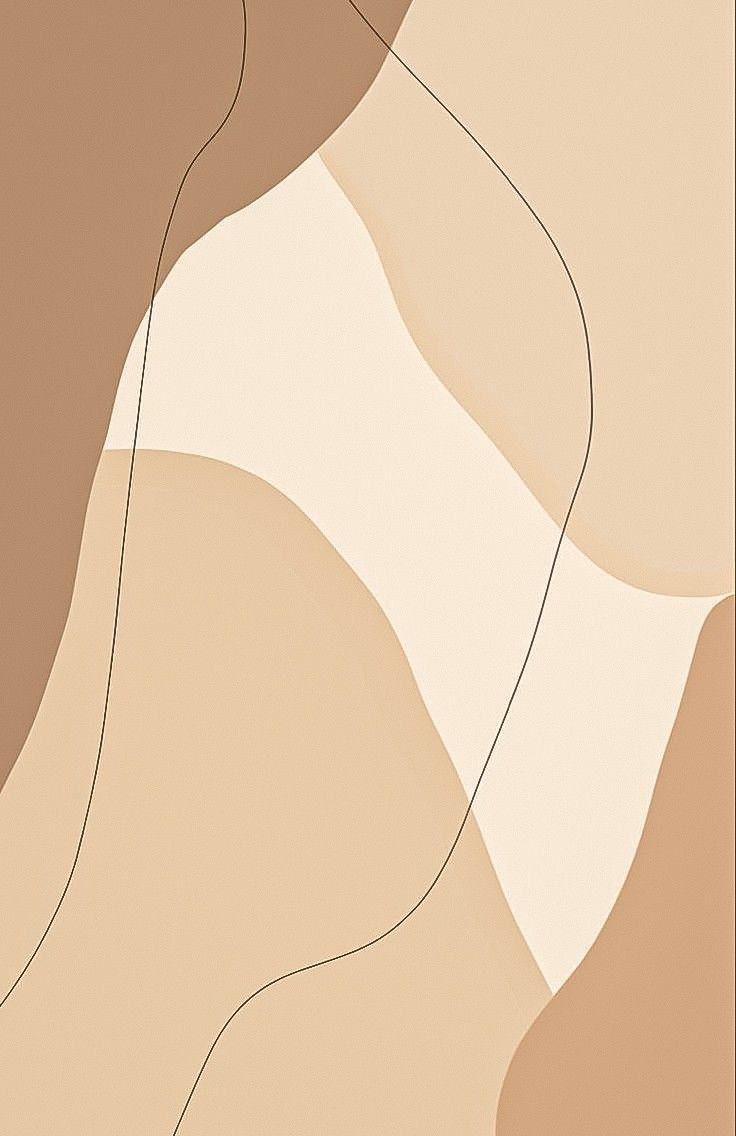 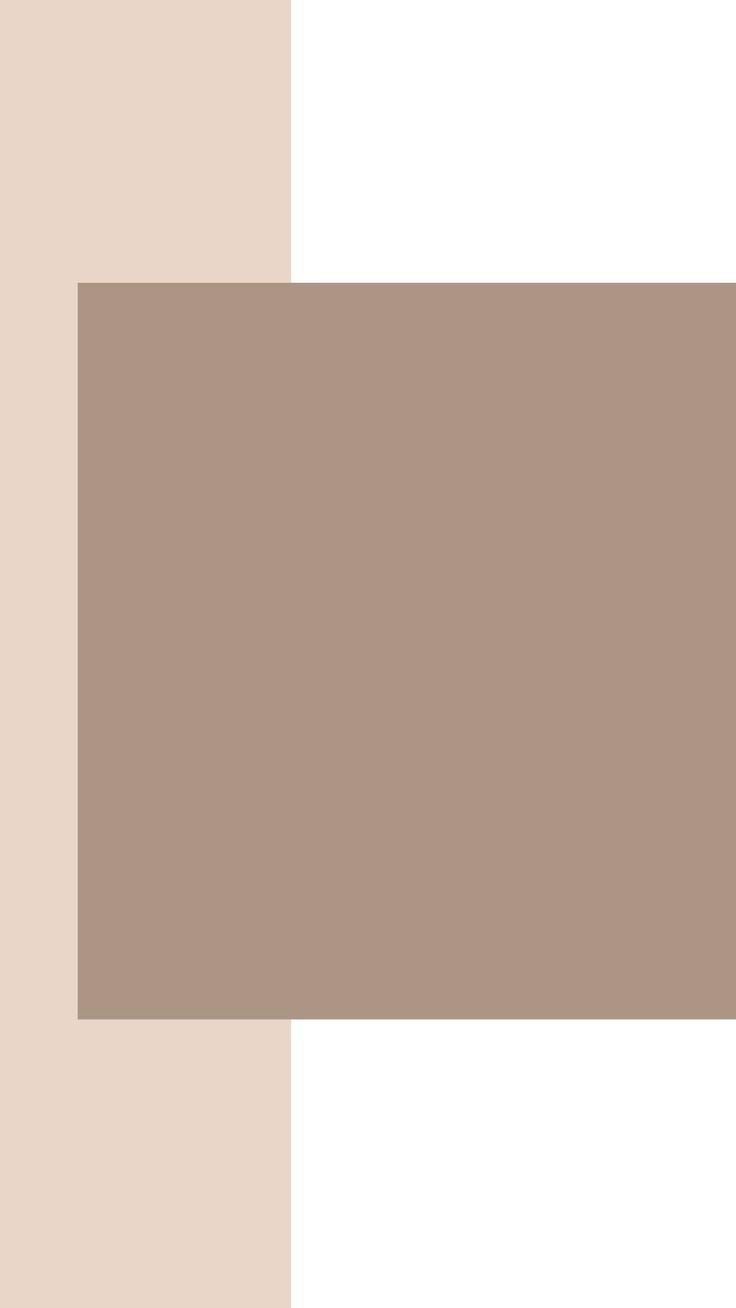 Обґрунтування вибору теми творчого проєкту:
Вибір теми зумовлений прагненням розкрити давні українські традиції свята Івана Купала. Це свято символізує зв’язок людини з природою і належить до літного циклу. У гуляннях брали участь лише неодружені парубки і дівчата.
В Купальську ніч розпалювали багаття, вважалось, що перестрибуючи через вогнище, душа очищується і людина стане здоровішою, позбувається всіх негараздів, негативу і хвороб.
Вінок був одним з головних атрибутів свята. Дівчата плетуть віночки, а потім пускають їх водою, гадаючи, що їх чекає цього року. Якщо віночок потонув, дівчина в цьому році кохання не знайде. Якщо він відплив але зупинився – кохання буде проте не так скоро. Якщо ж віночок пливе по течії – цього року дівчина знайде кохання і вийде заміж.
За повір’ям на Івана Купала оживає природа, а також особливо активною стає всіляка нечисть – відьми, русалки, водяники, лісовики.
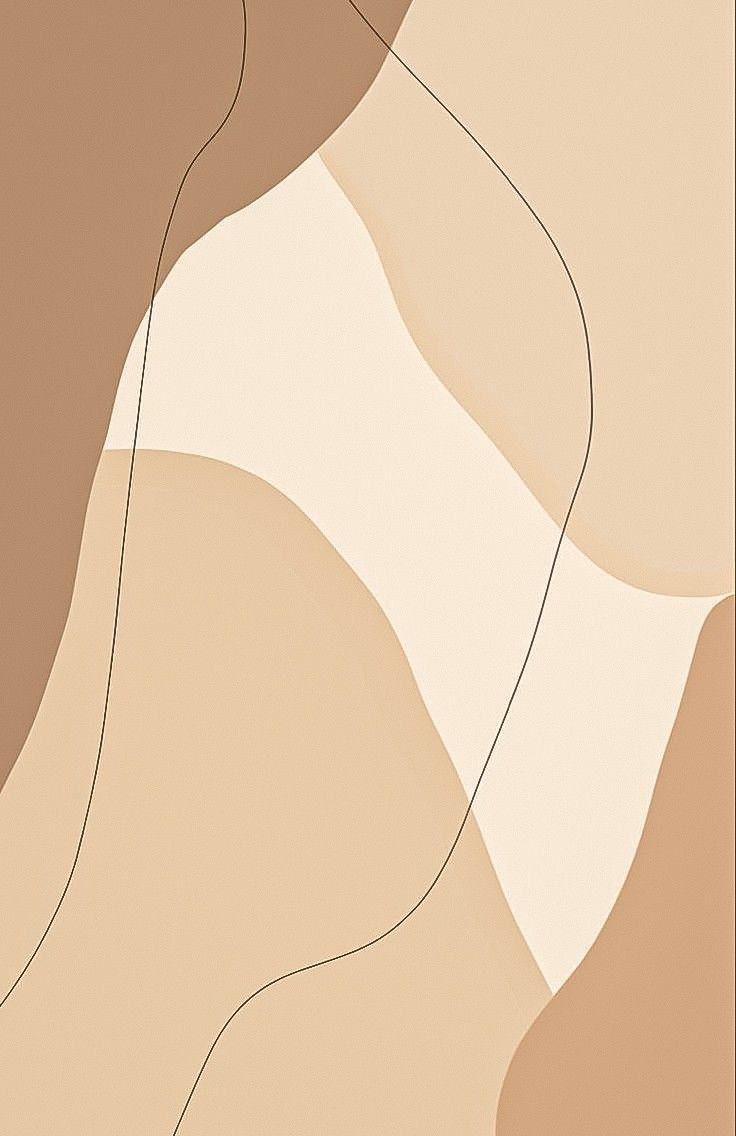 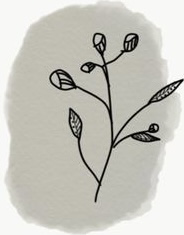 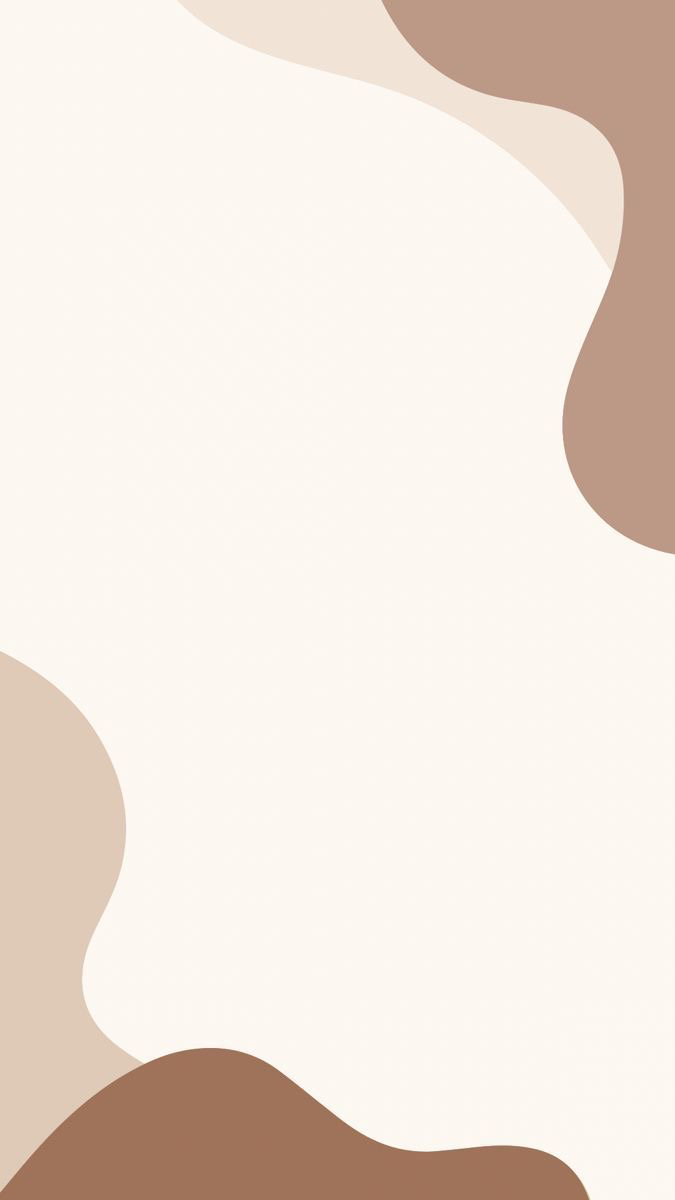 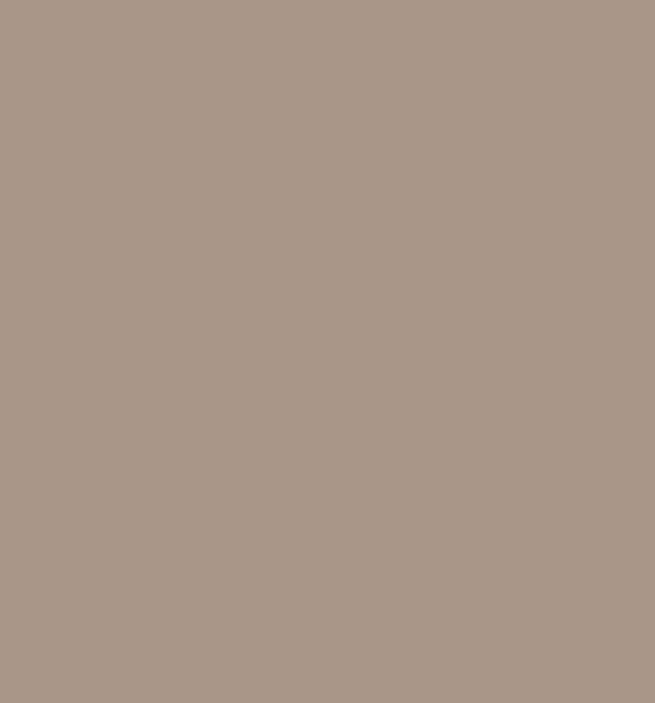 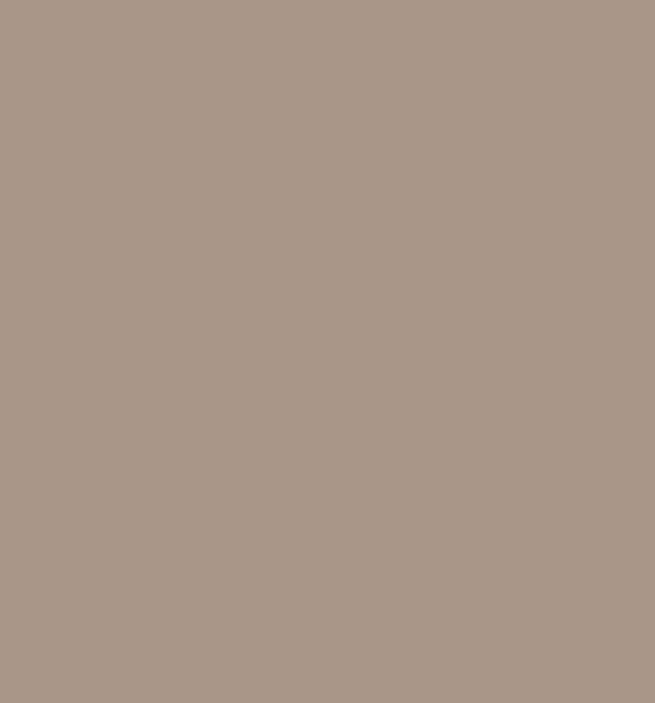 Практичне значення творчого проєкту:
Мета творчого проєкту:
У формі танцю зобразити українські народні традиції свята Івана Купала і розкрити тему віри та бажання зустріти своє кохання
Хореографічна картина 
«В ніч на Івана Купала» створена для того, щоб показати глядачу традиції українського народу
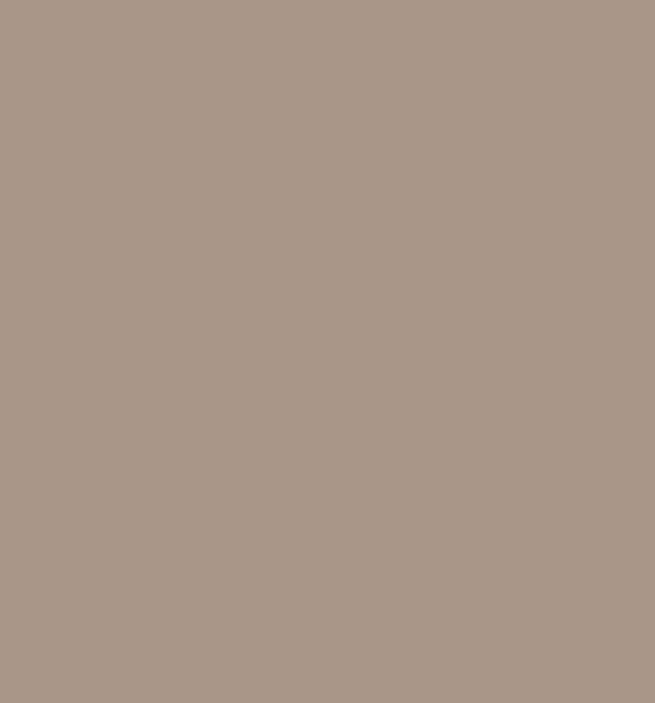 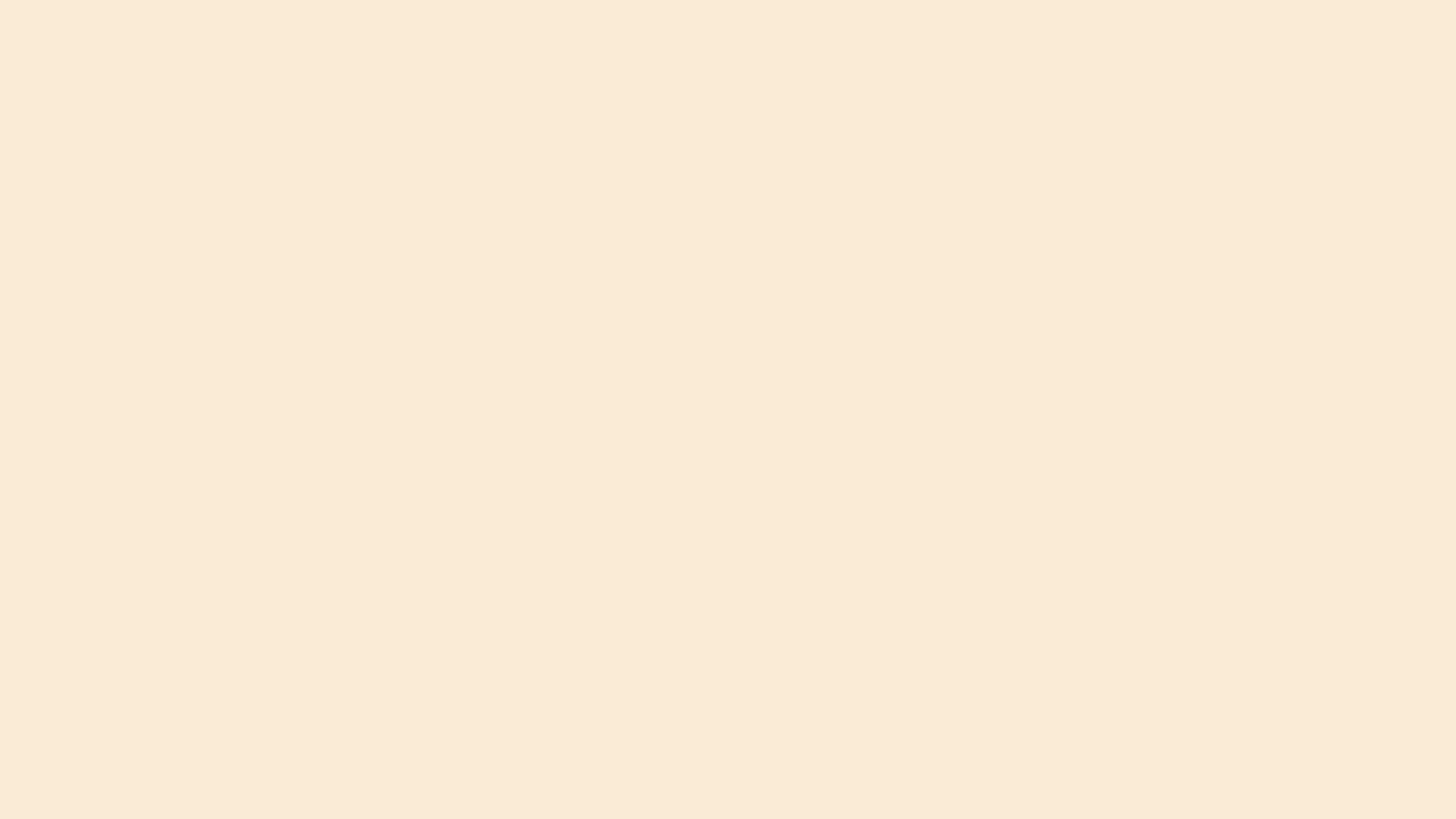 ЛІБРЕТО
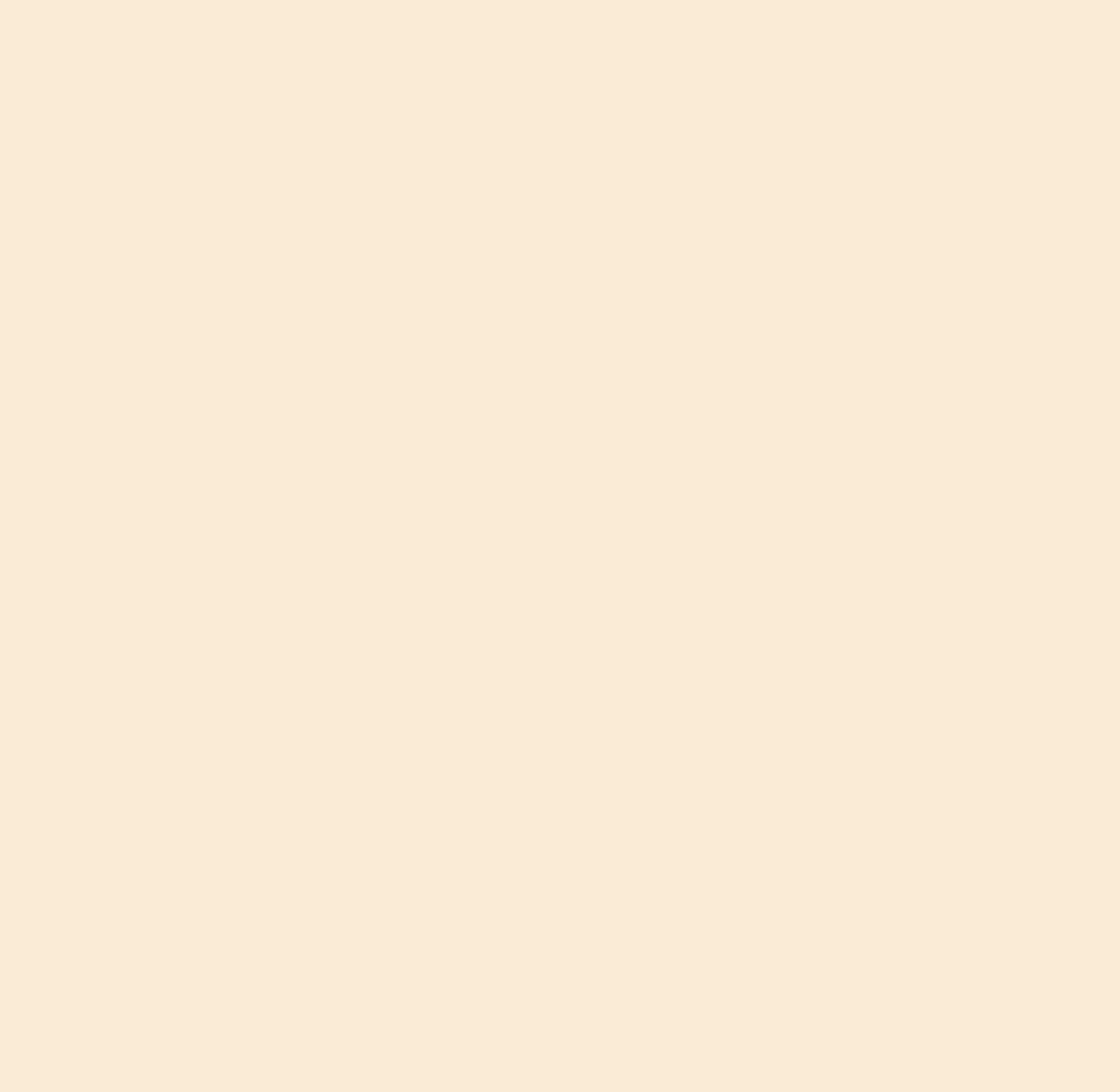 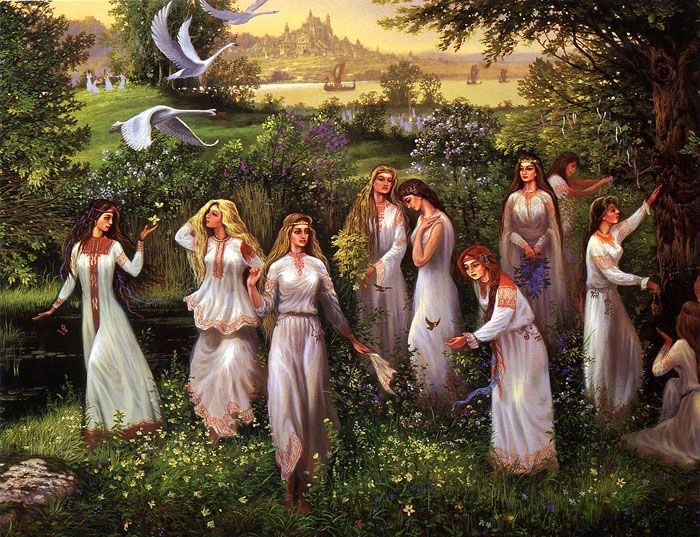 Картина 1

Знайомство з героями дії: 
Марічка та її подружки з'являються на сцені, одягнуті в українське народне вбрання. Вони бавляться в чудовому танці, виконуючи спочатку плавні рухи руками сидячи у берега річки, а потім жваві кроки, що символізують їх радість і захоплення красою навколо. Далі вони починають збирати квіти і майстерно плетуть з них вінок, використовуючи рухи ніжні та граційні
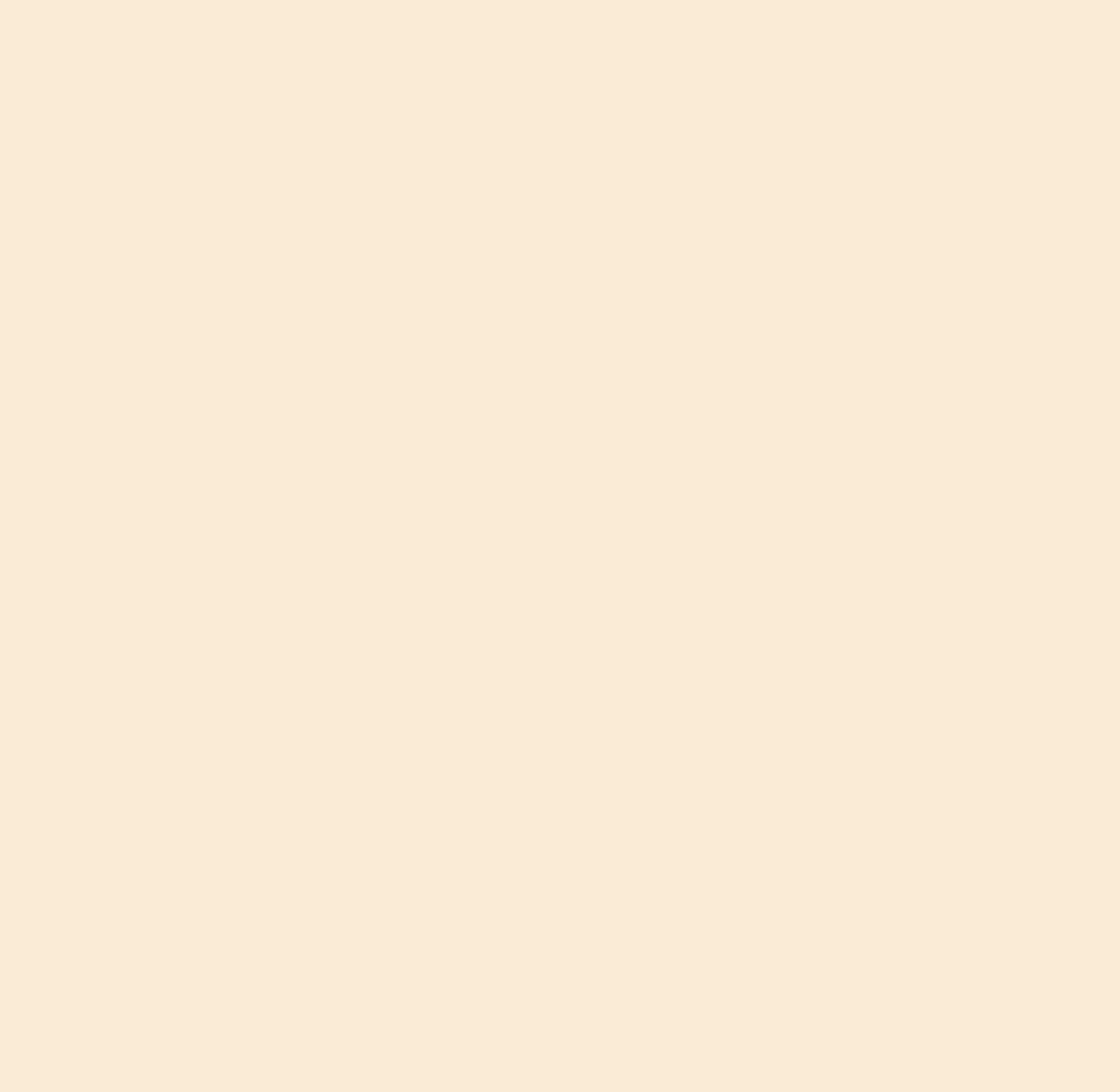 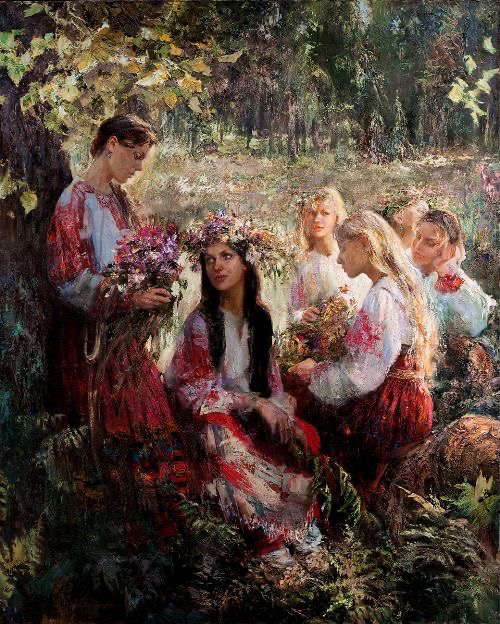 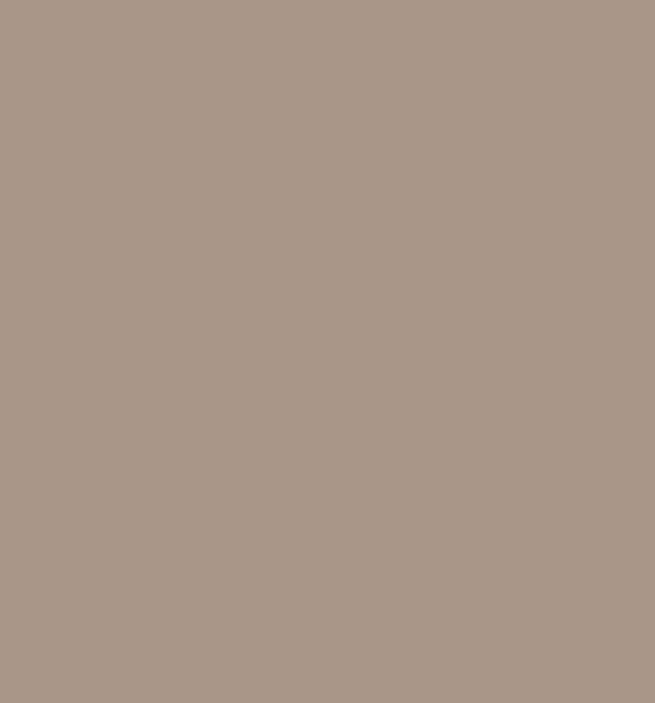 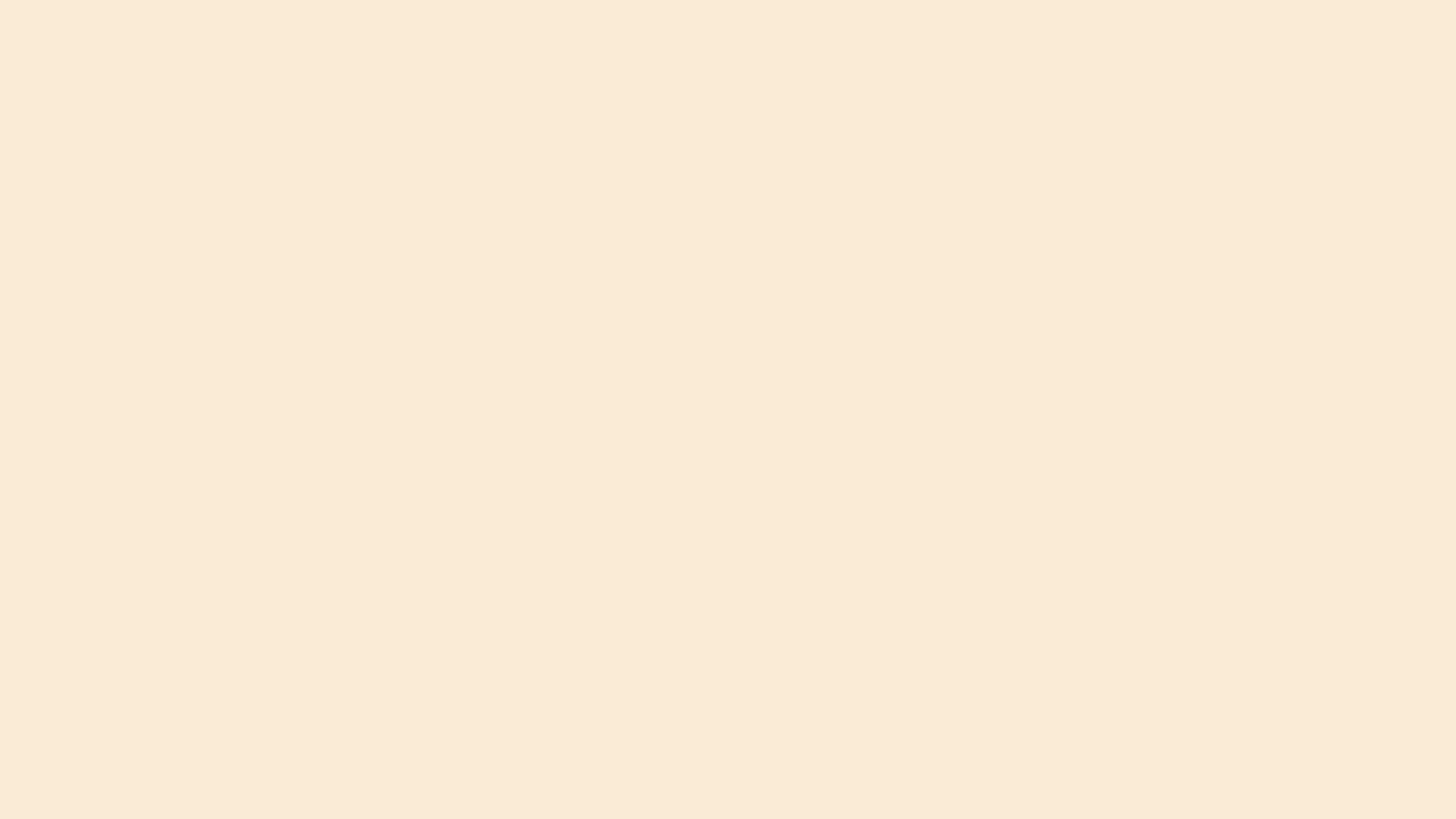 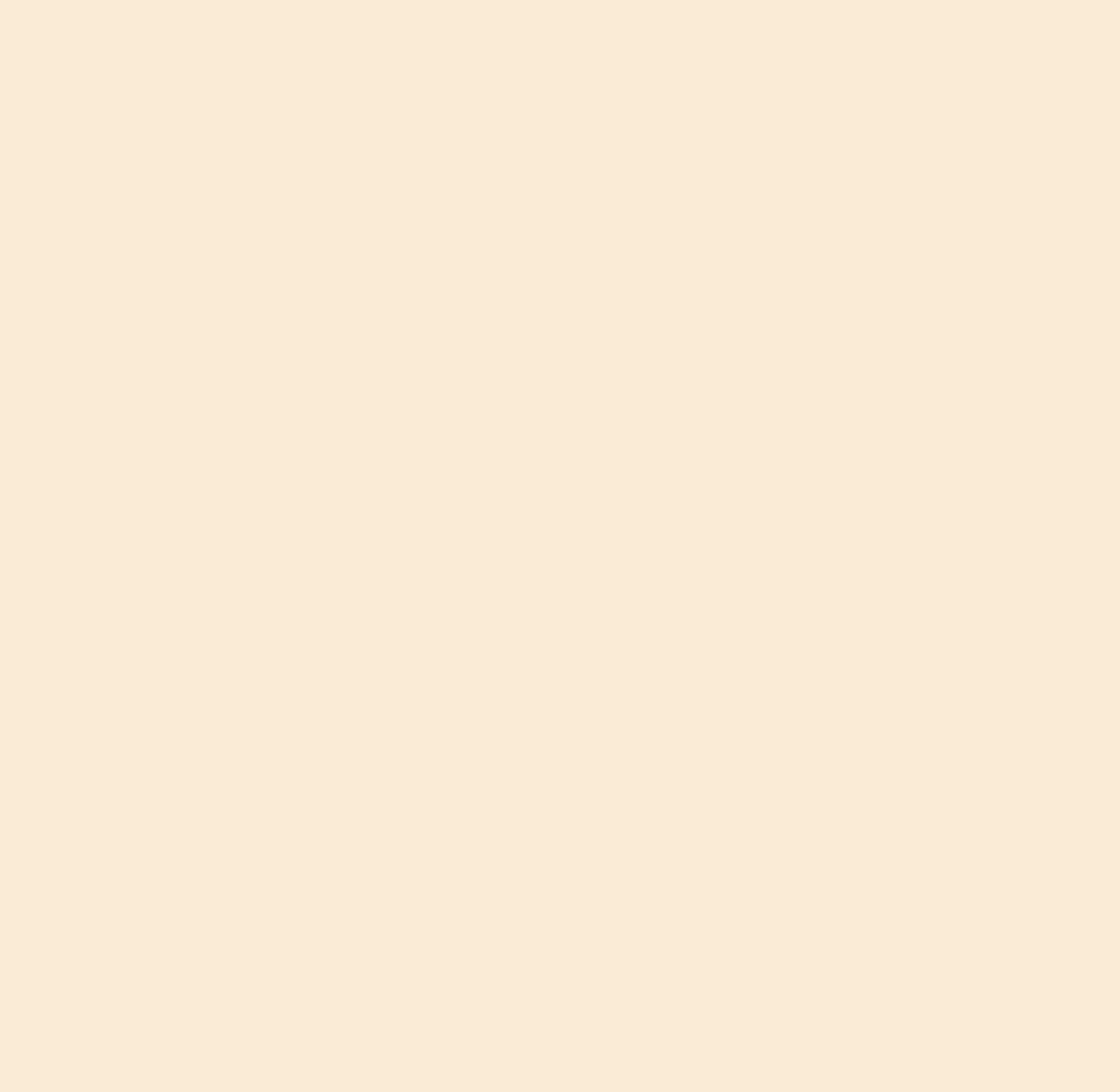 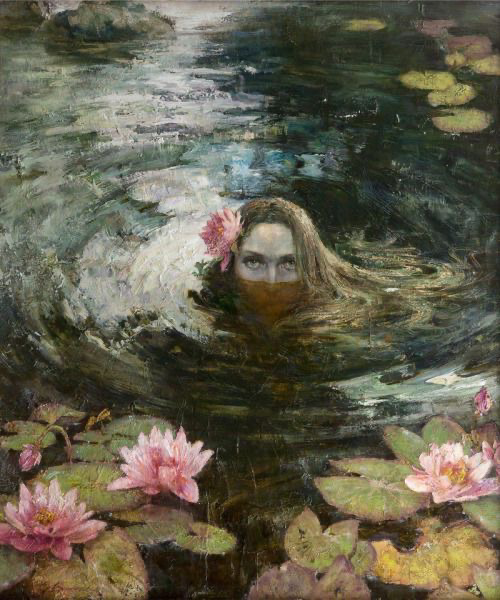 Картина 2
 
Дівчата плавно переходять до сцени, яка зображає річку. Вони продовжують танцювати, виражаючи свою радість і легкість. Марічка тримає в руках вінок, який символізує її надію і бажання зустріти своє кохання. Вона плавно піднімає вінок у повітря, зображаючи прощання і надію, що він змінить її долю та вона зустріне своє кохання. Пускає його водою.
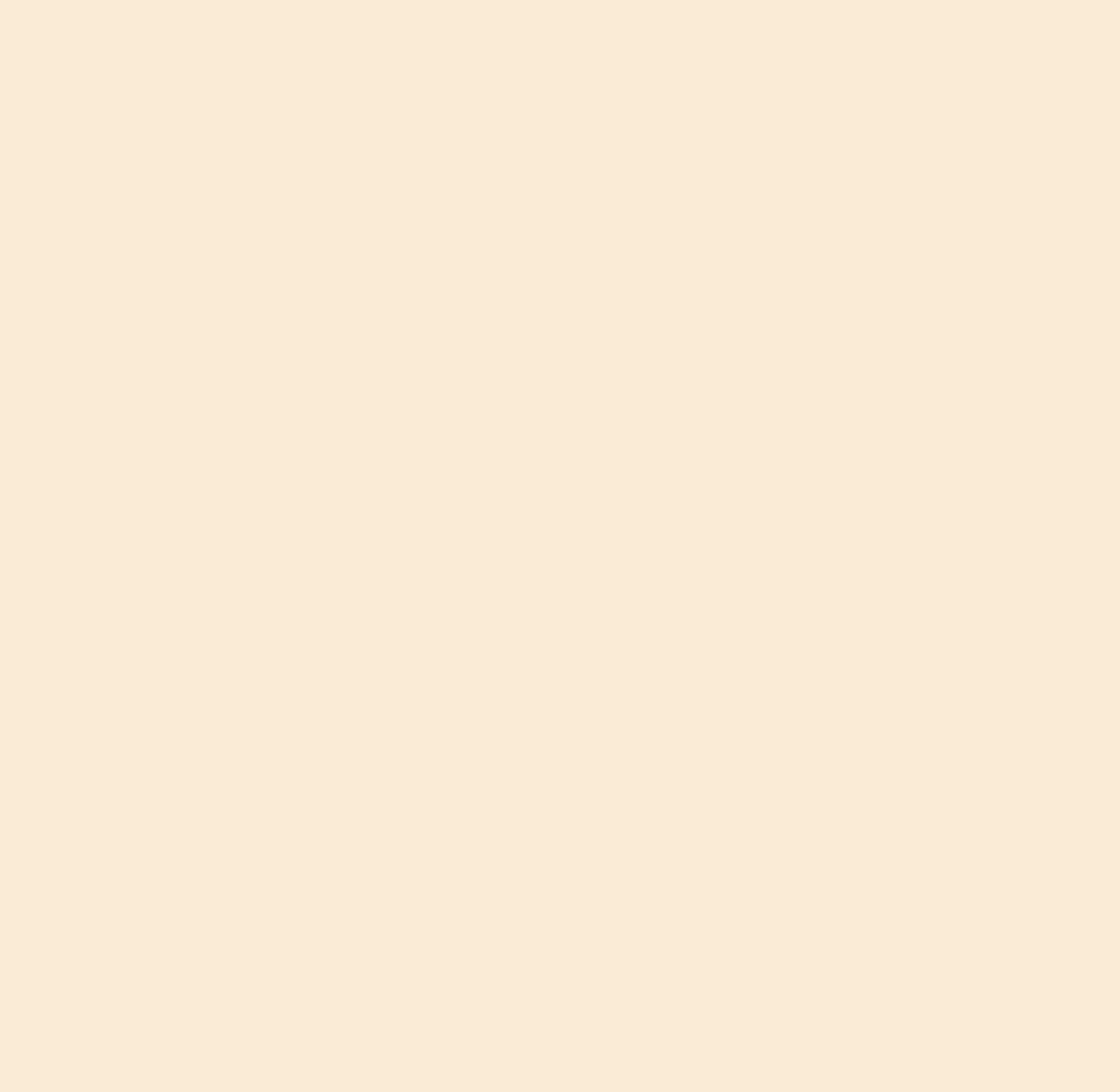 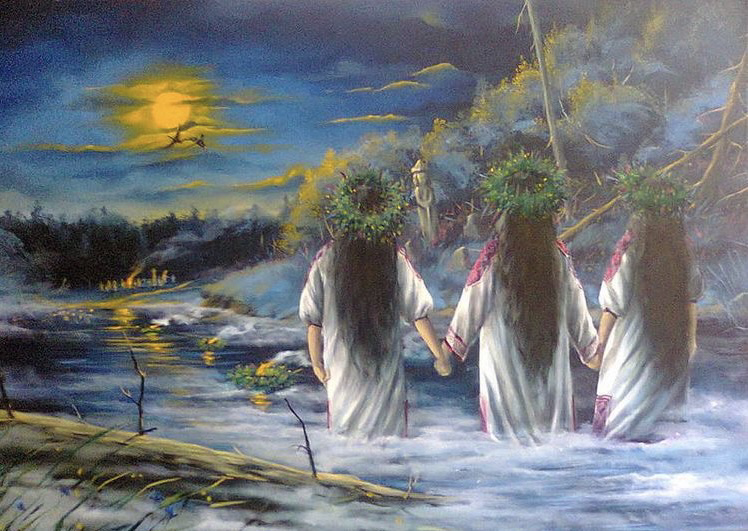 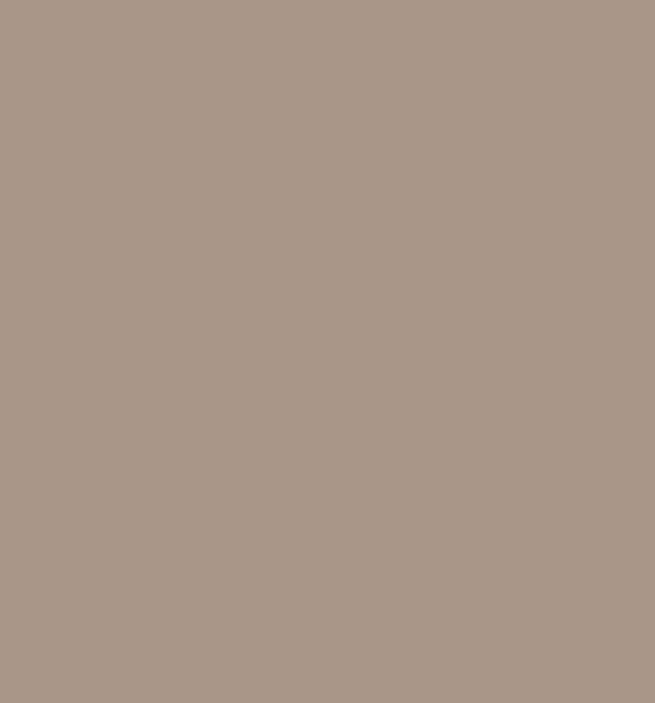 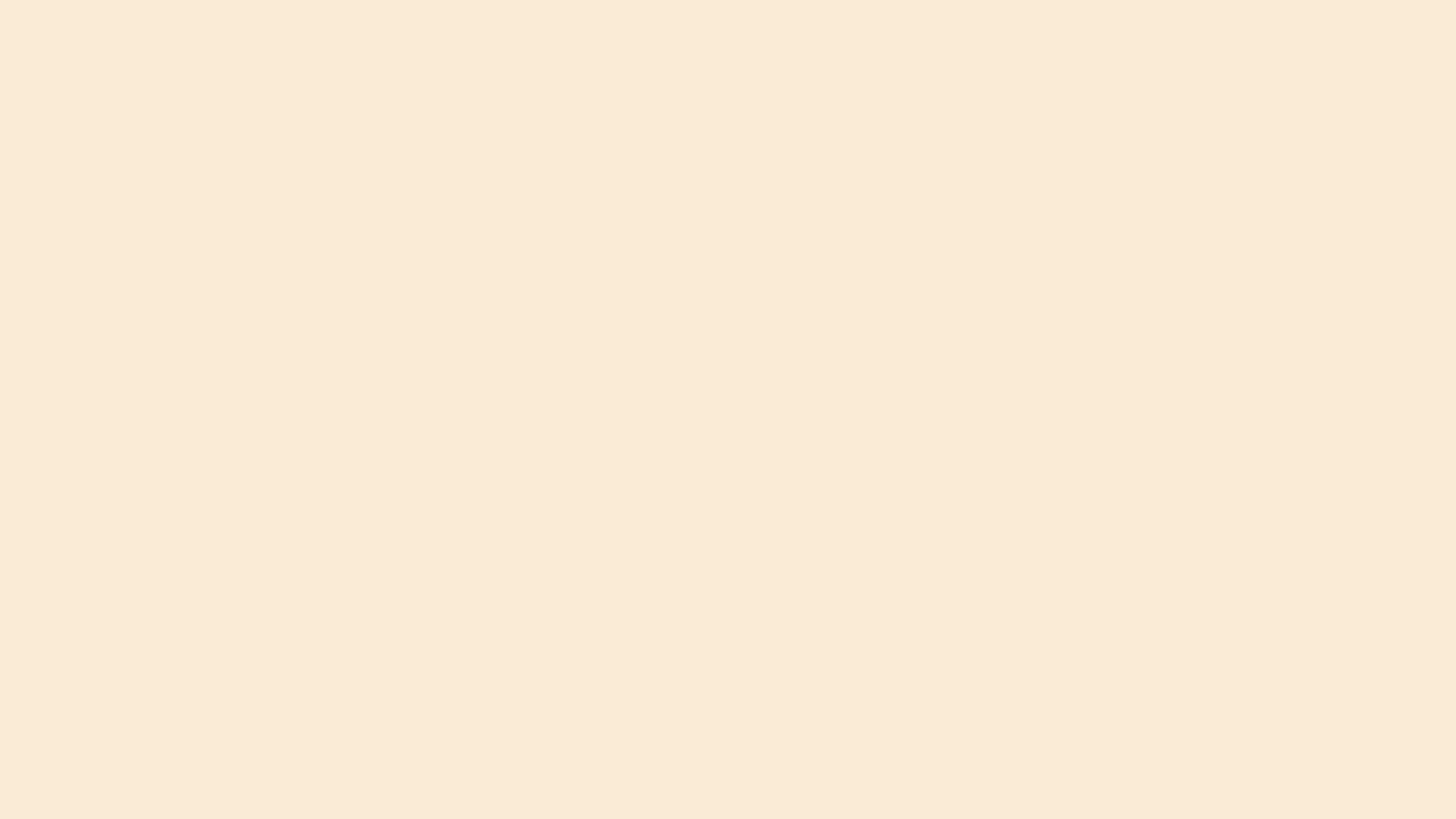 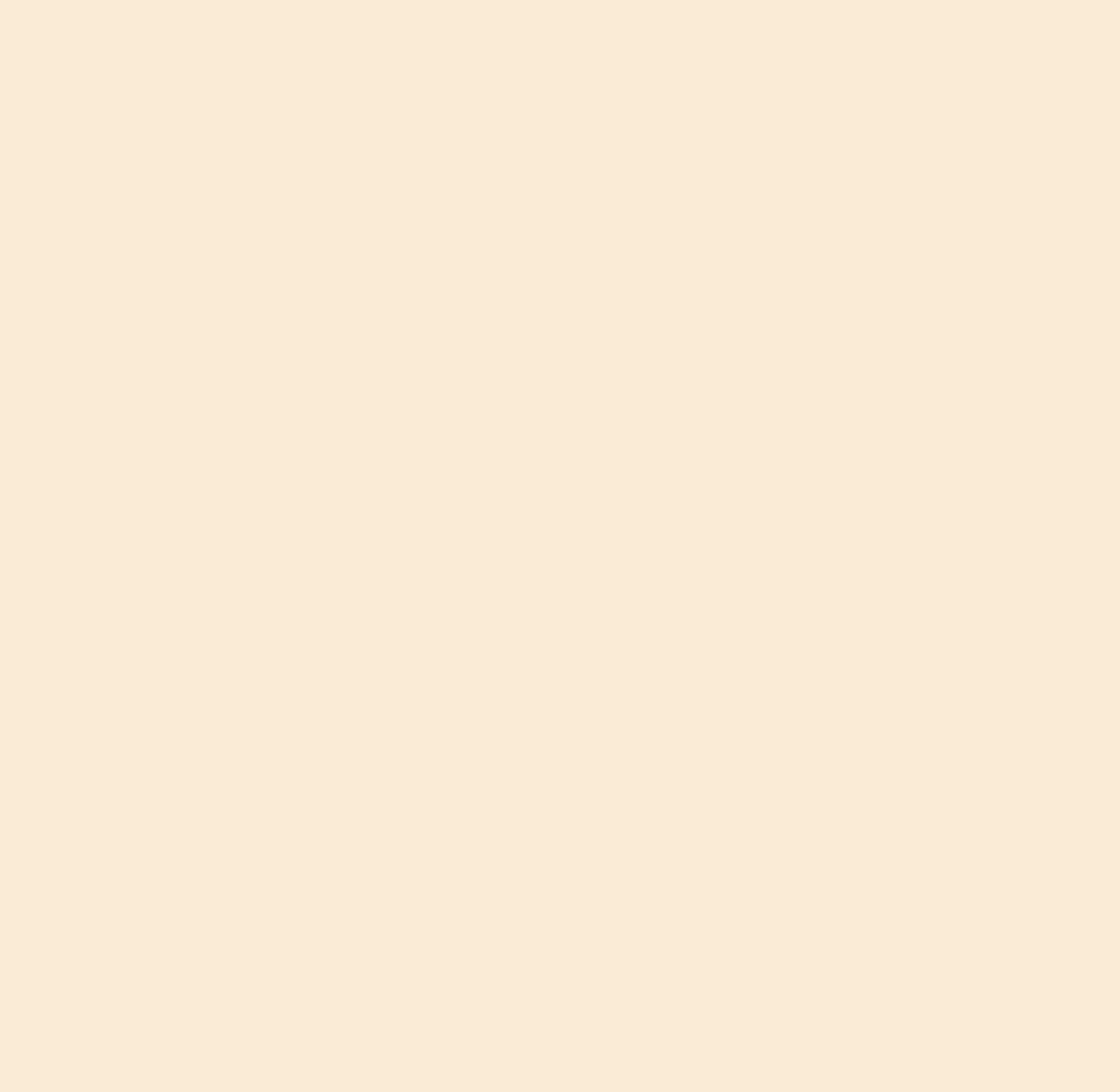 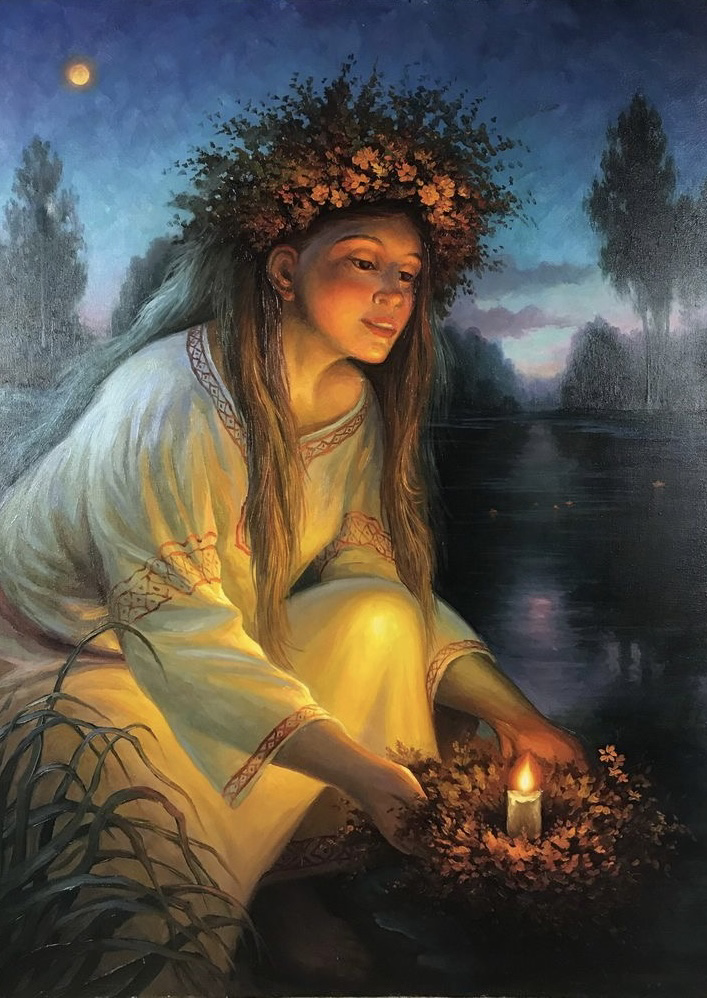 Картина 3

Дівчата розташовуються біля річки, продовжуючи танцювати. Вони виконують витончені танцювальні рухи, що відображають їх спокій та надію. Марічка звертається до віночка, що пливе водою, своїми рухами передаючи свої почуття.
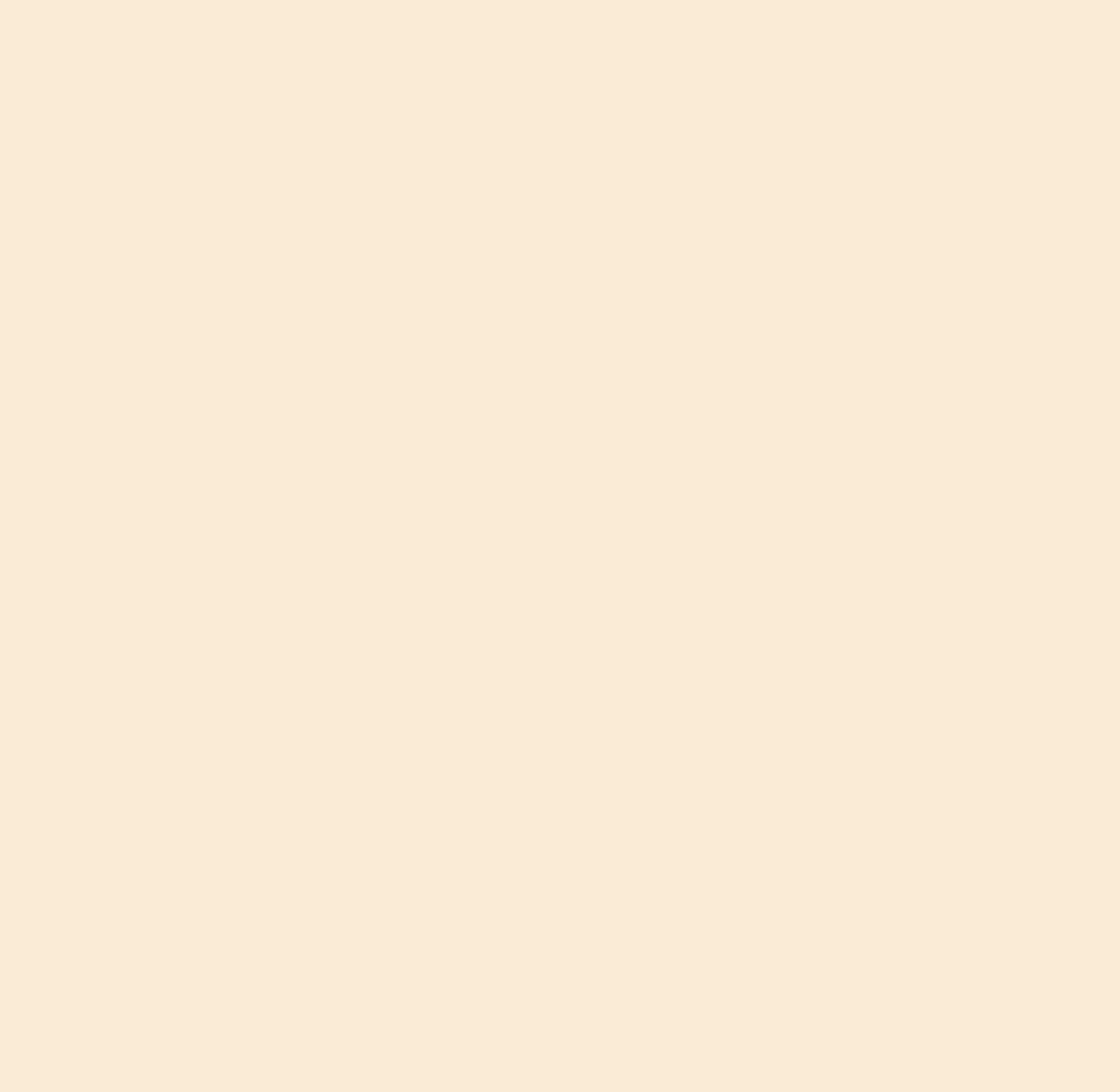 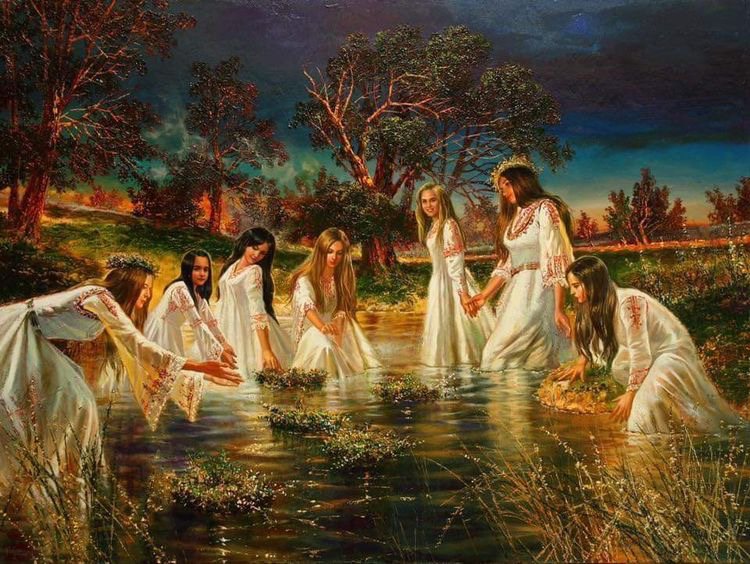 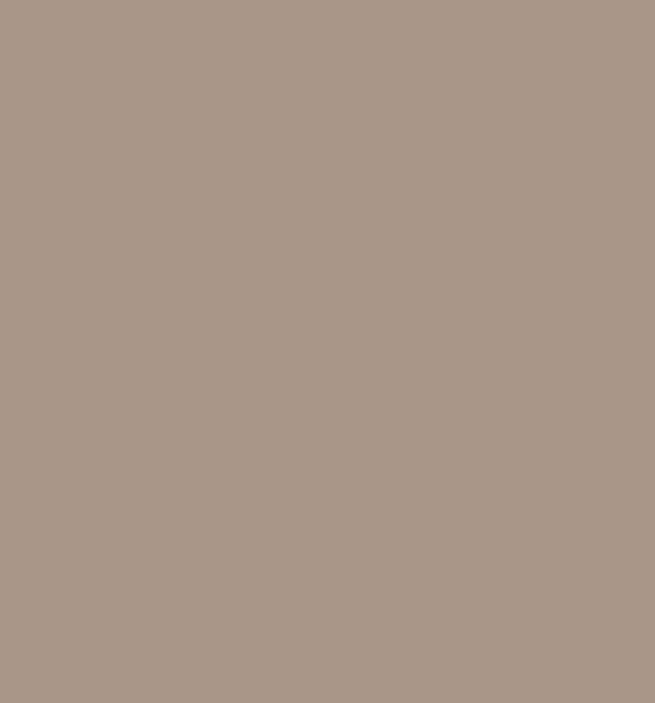 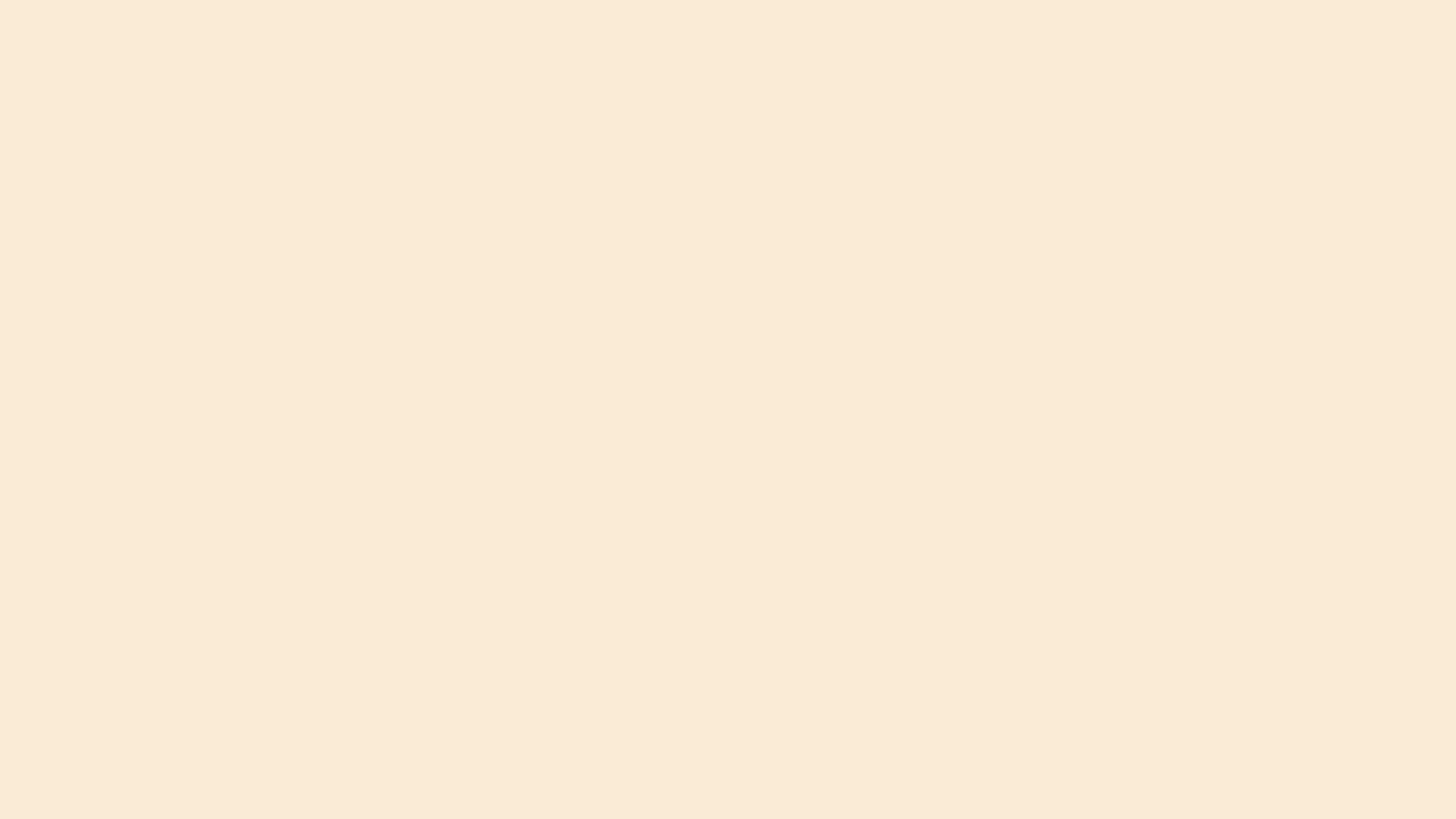 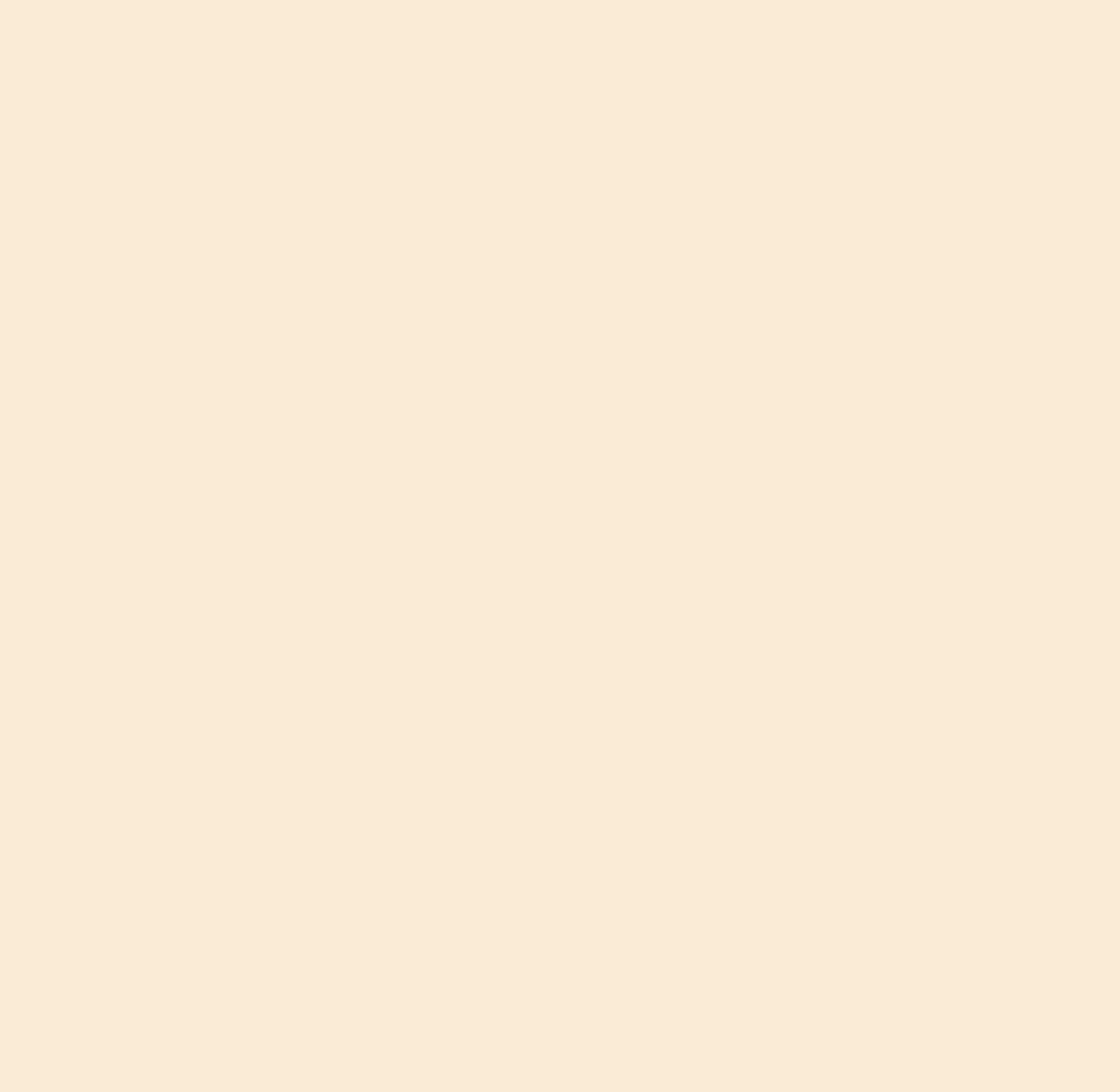 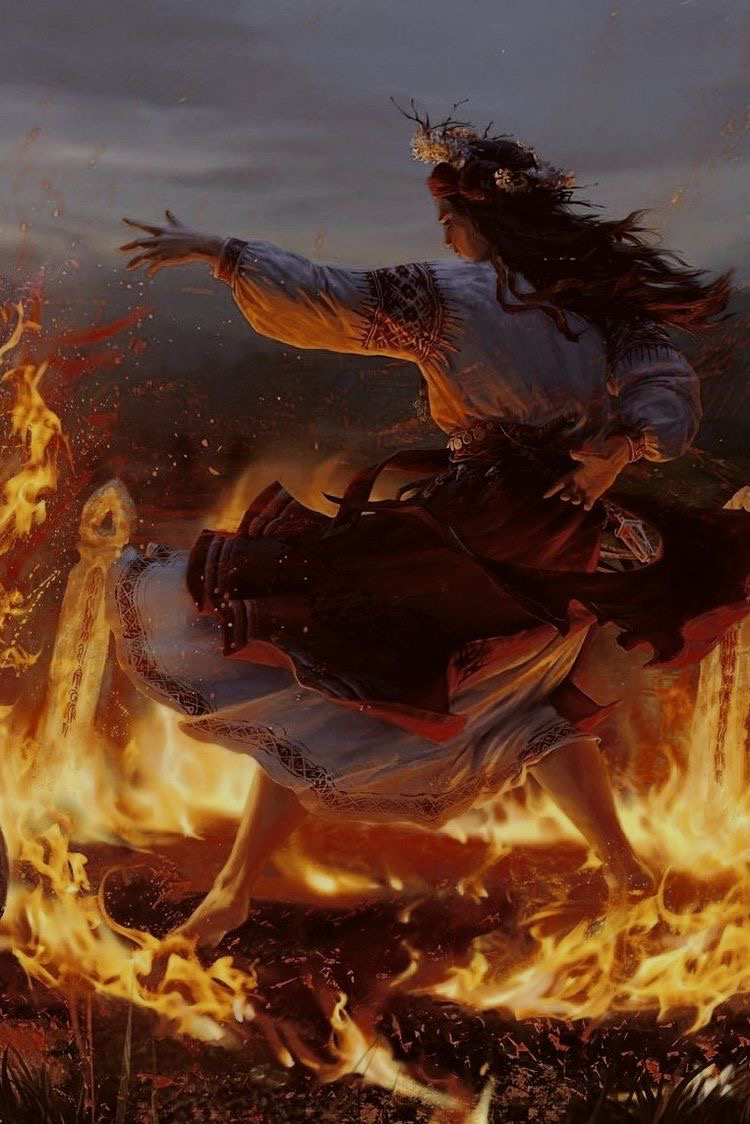 Картина 4

Марічка та подружки об'єднуються в гармонійний танець, який виражає радість, сподівання і натхнення. Вони виконують витончені і легкі стрибки через багаття. Танець підкреслює спільну силу дівчат і їх звʼязок з природою.
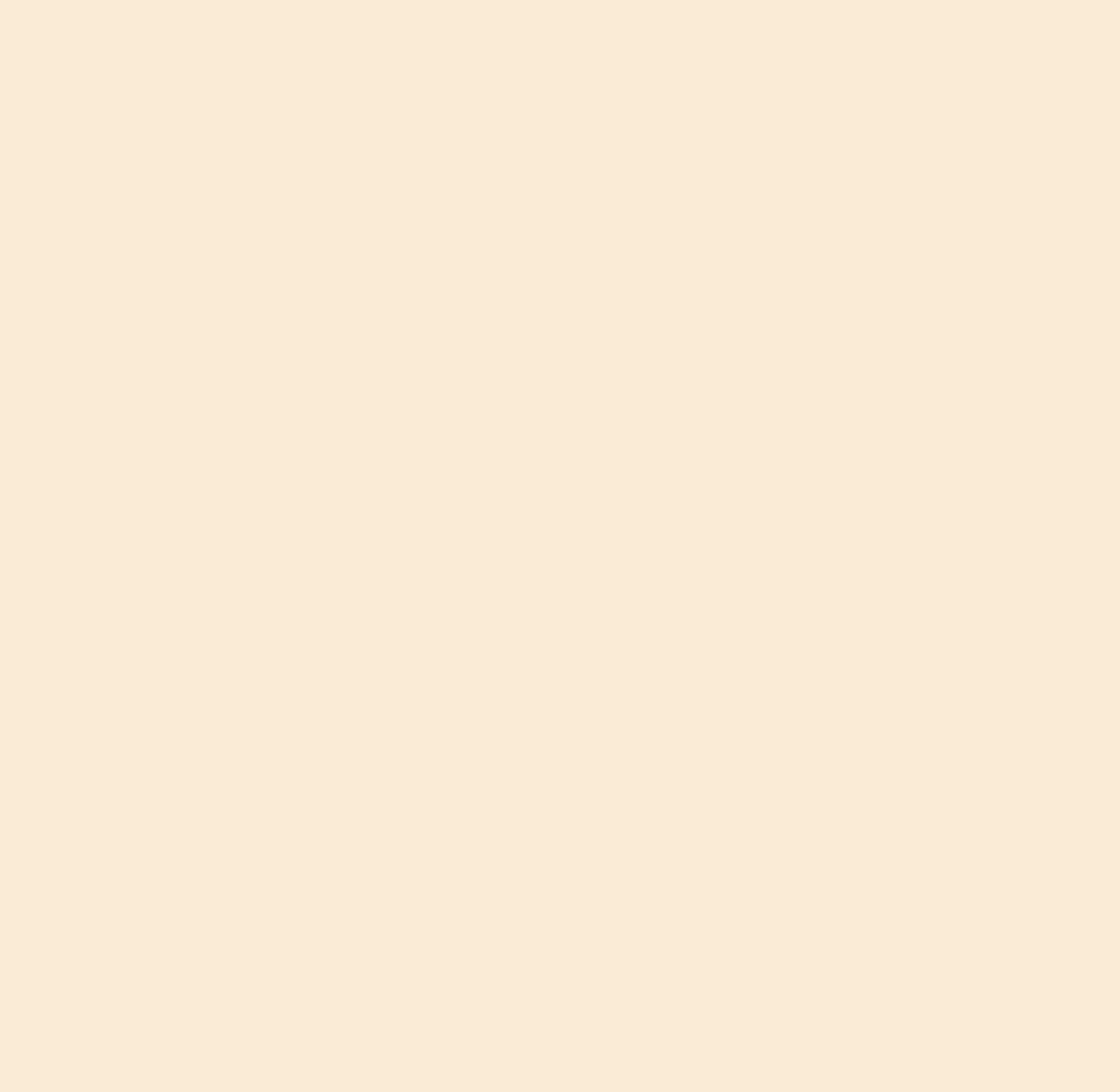 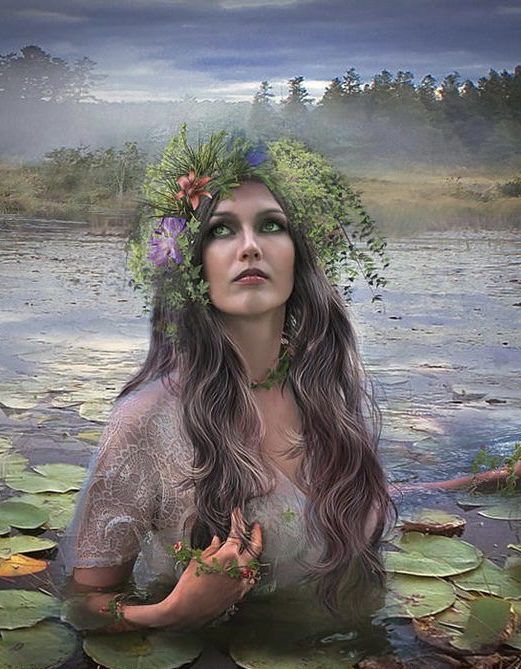 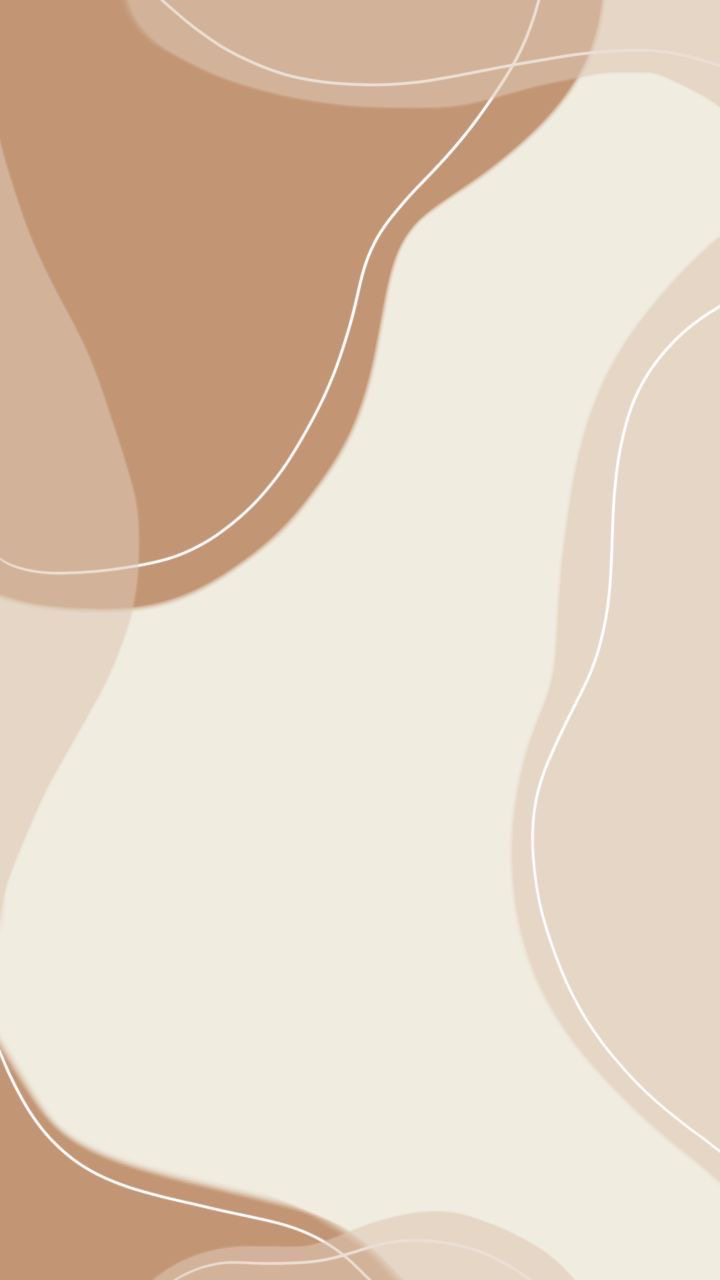 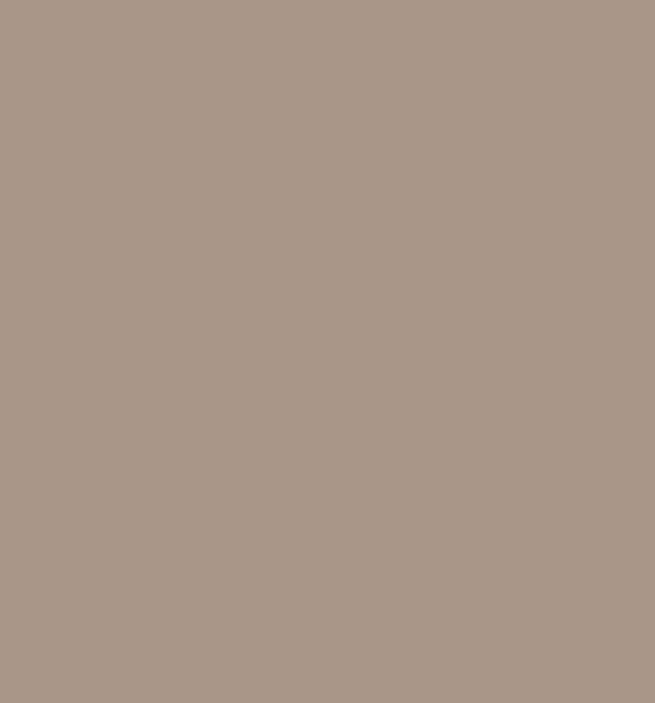 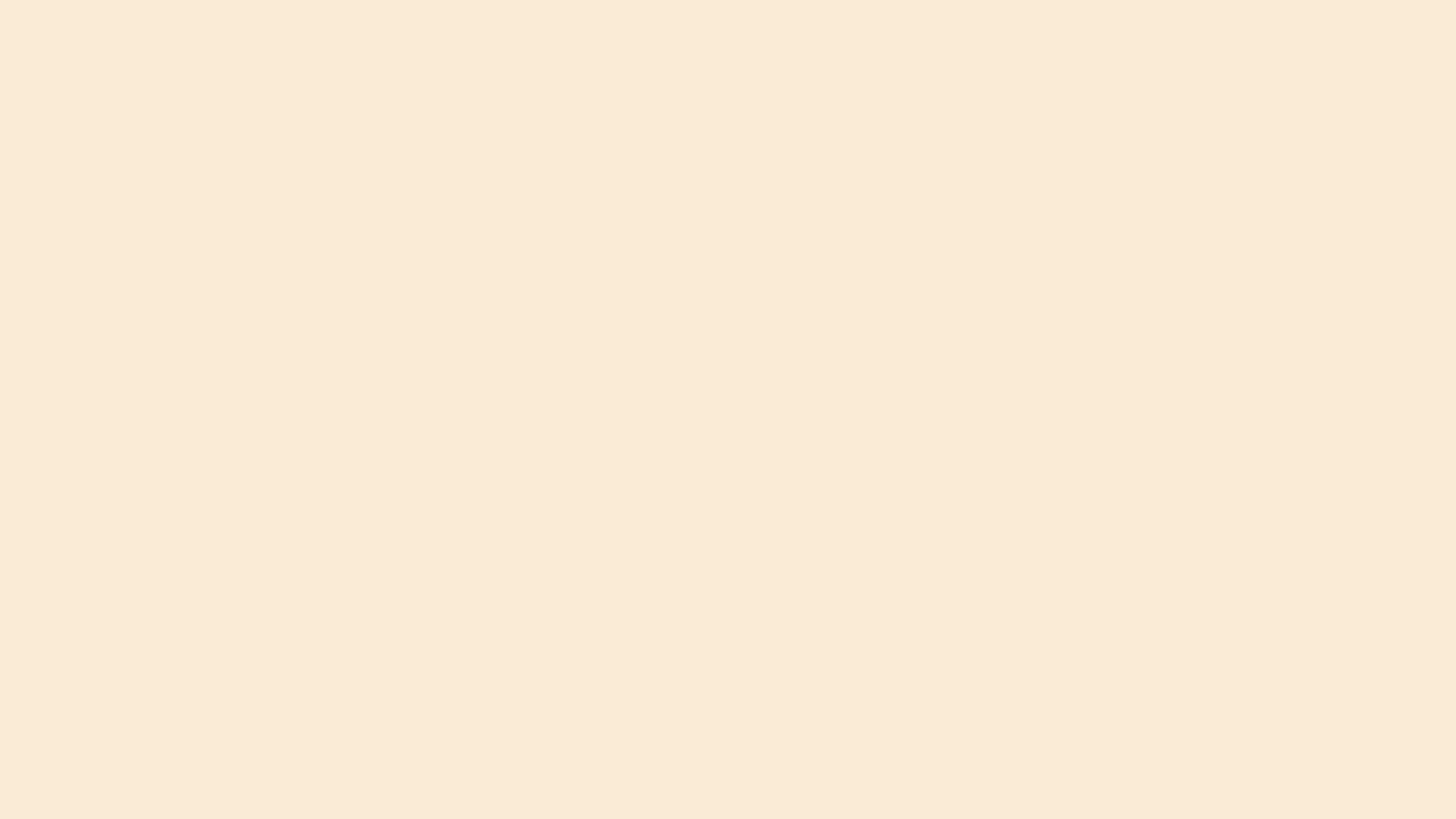 ДРАМАТУРГІЧНА ПОБУДОВА
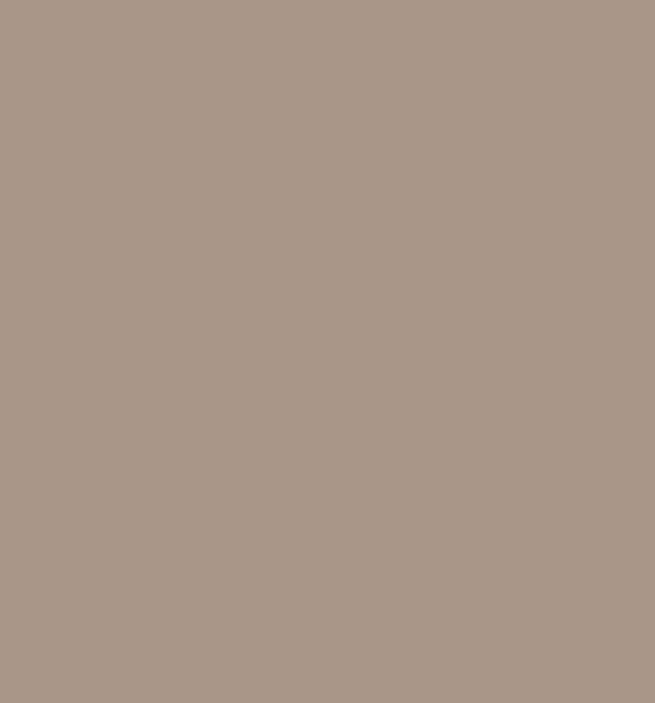 Експозиція та зав’язка:
Представлення головної героїні Марічки та її подружок. Вони готуються відзначити ніч на Івана Купала, де одна з героїнь, Марічка, має надію зустріти своє кохання.
Розвиток дії:
Дівчата гуляють біля річки, збирають квіти та плетуть вінок, символізуючи традиції ночі на Івана Купала. Танець і підсилення магічної енергії викликають кульмінацію подій.
Кульмінація і розв’язка:
Марічка прощається з віночком та пускає його по воді з надією на зустріч з коханням. Дівчата об'єднуються в танці з нею, вони стрибають через багаття з вірою, що все задумане збудеться.
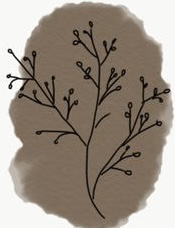 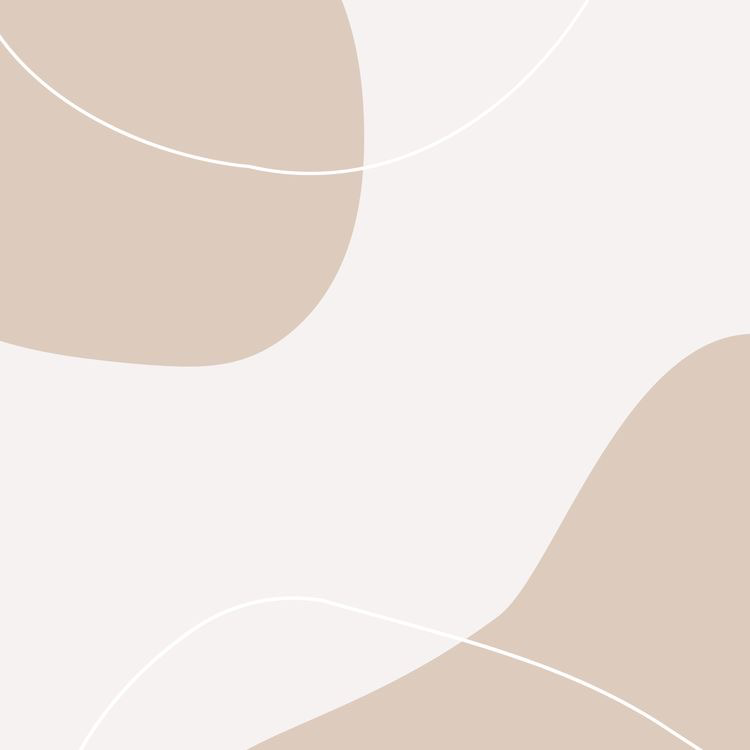 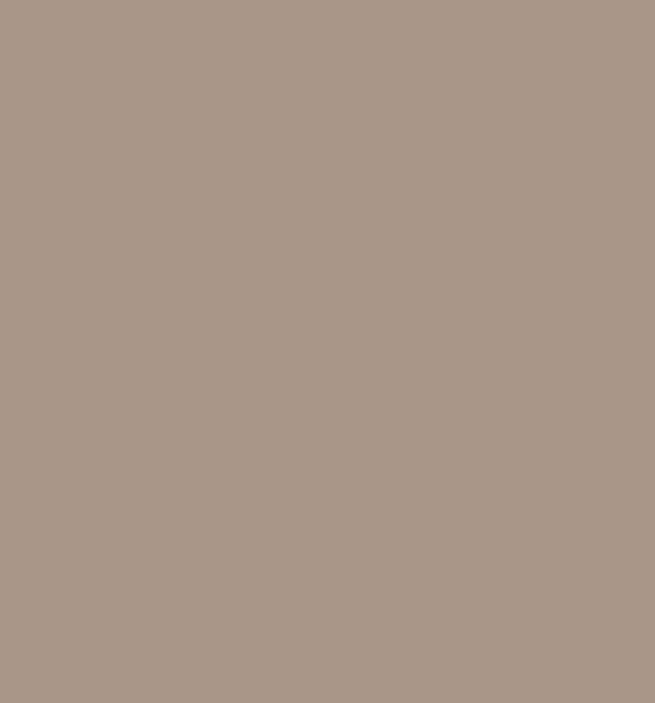 ОПИС КОСТЮМІВ ТА ДЕКОРАЦІЙ
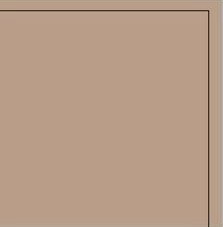 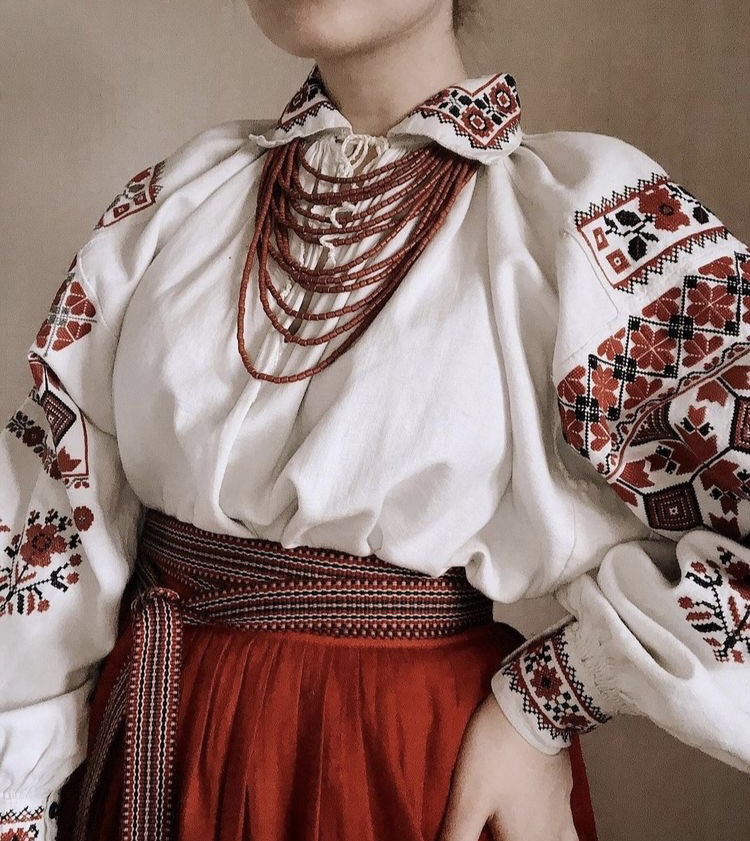 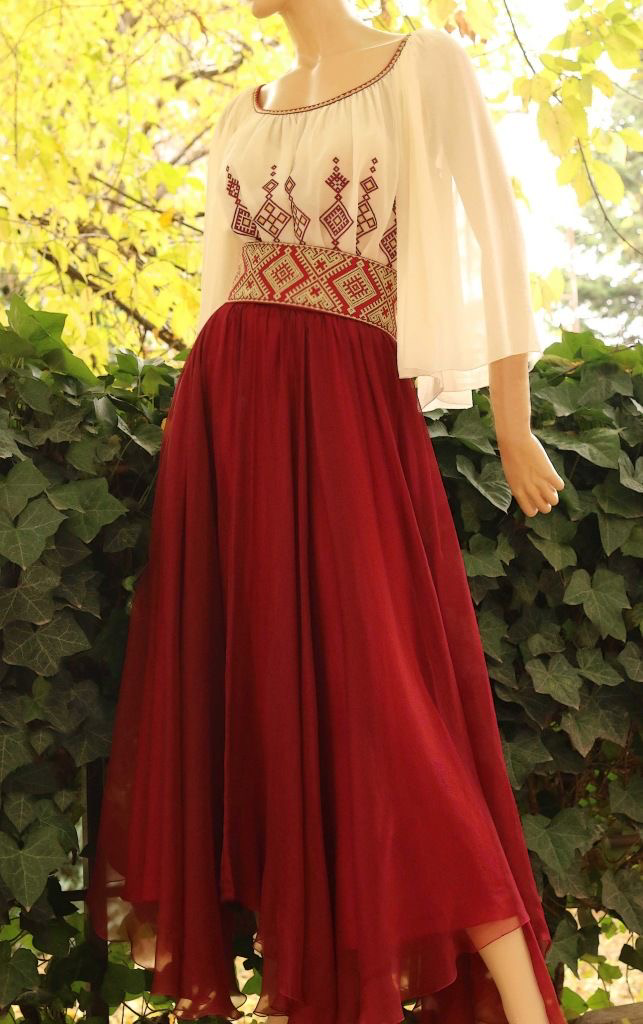 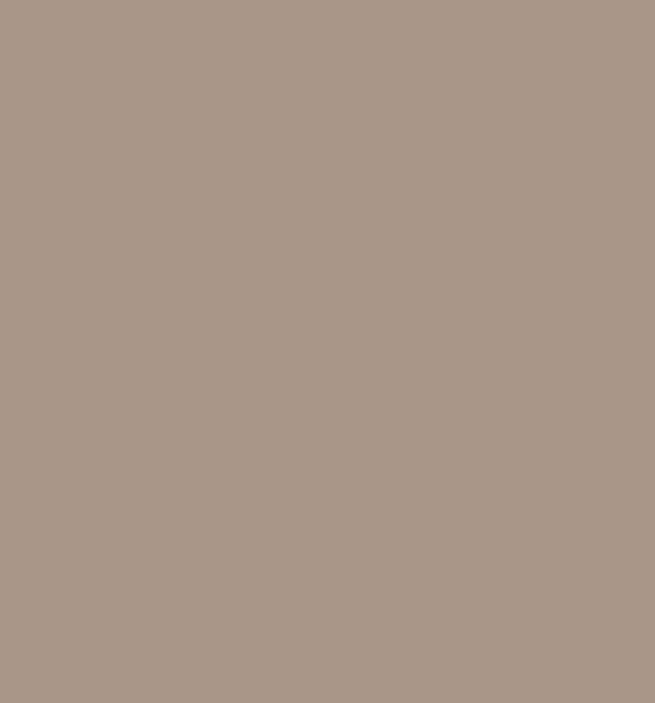 Костюми: Дівчина Марічка – вишиванка з червоним орнаментом, довга спідниця червоного кольору, пояс вишитий, намисто.
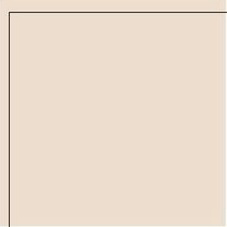 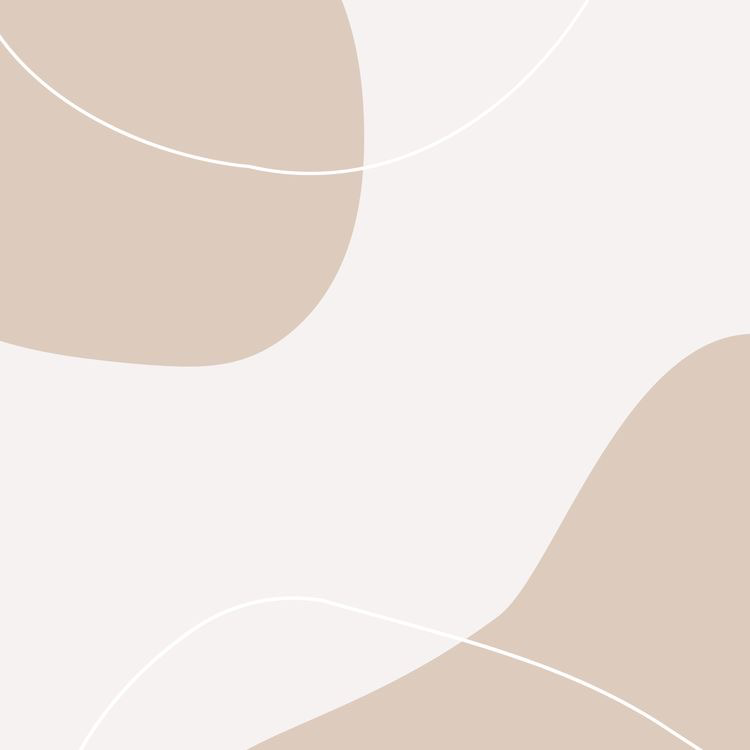 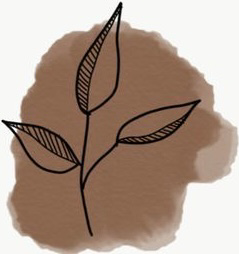 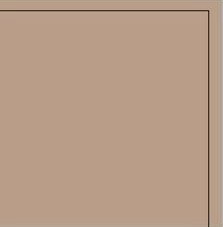 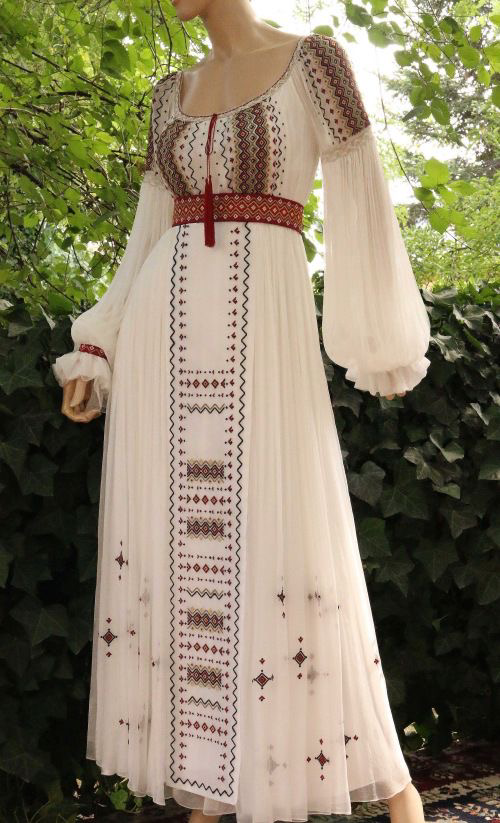 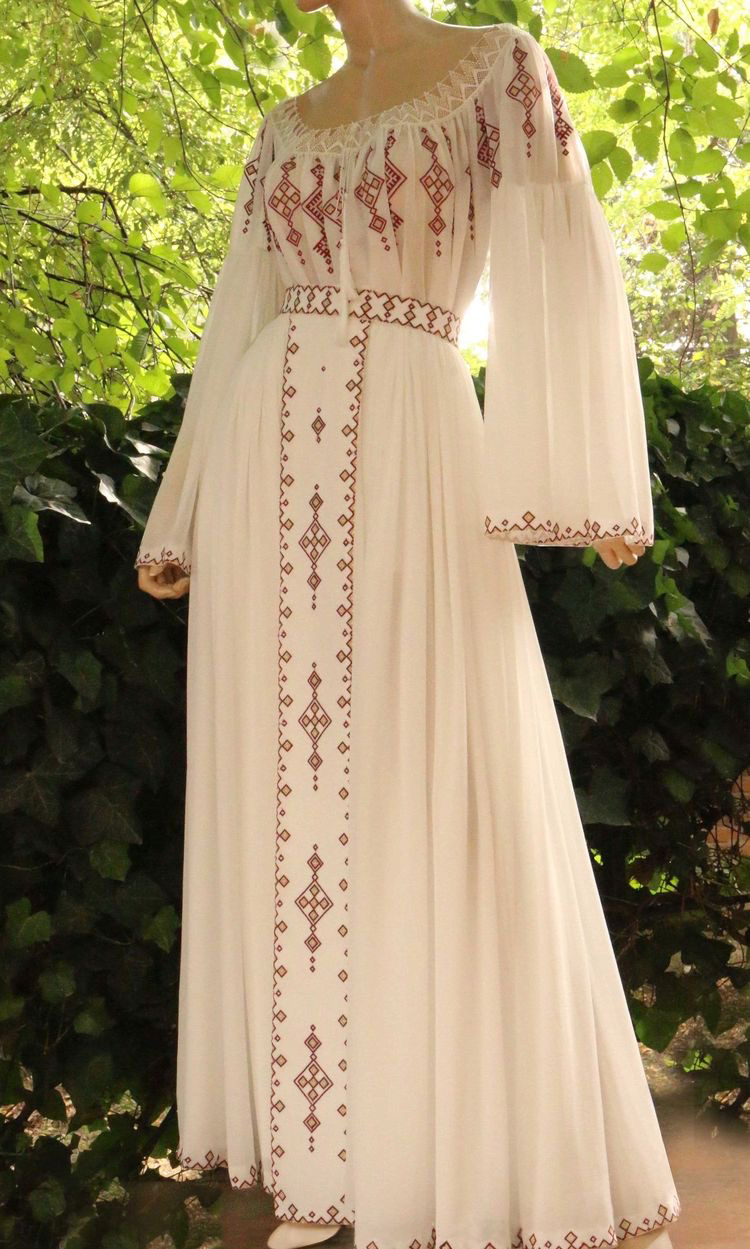 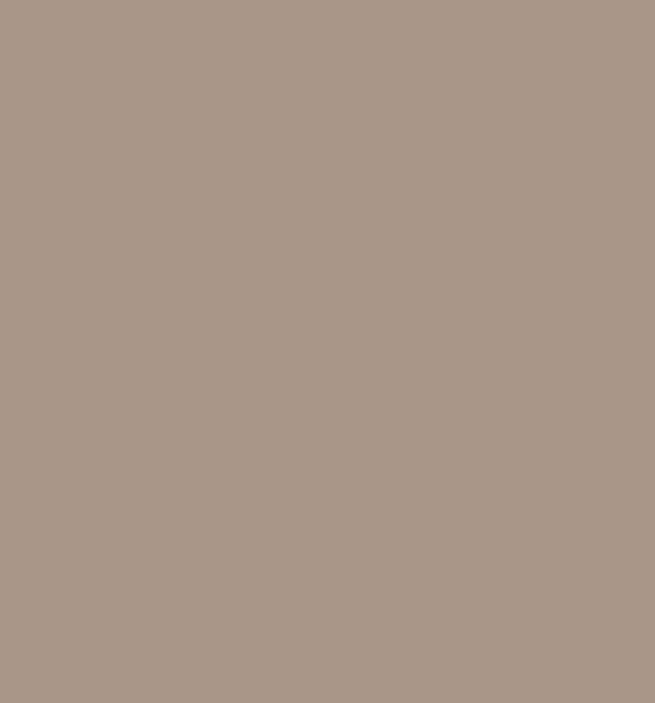 Дівчата-Подружки - довгі сорочки білого кольору вишиті червоним орнаментом, пояс вишитий
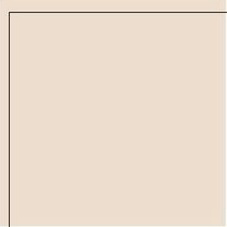 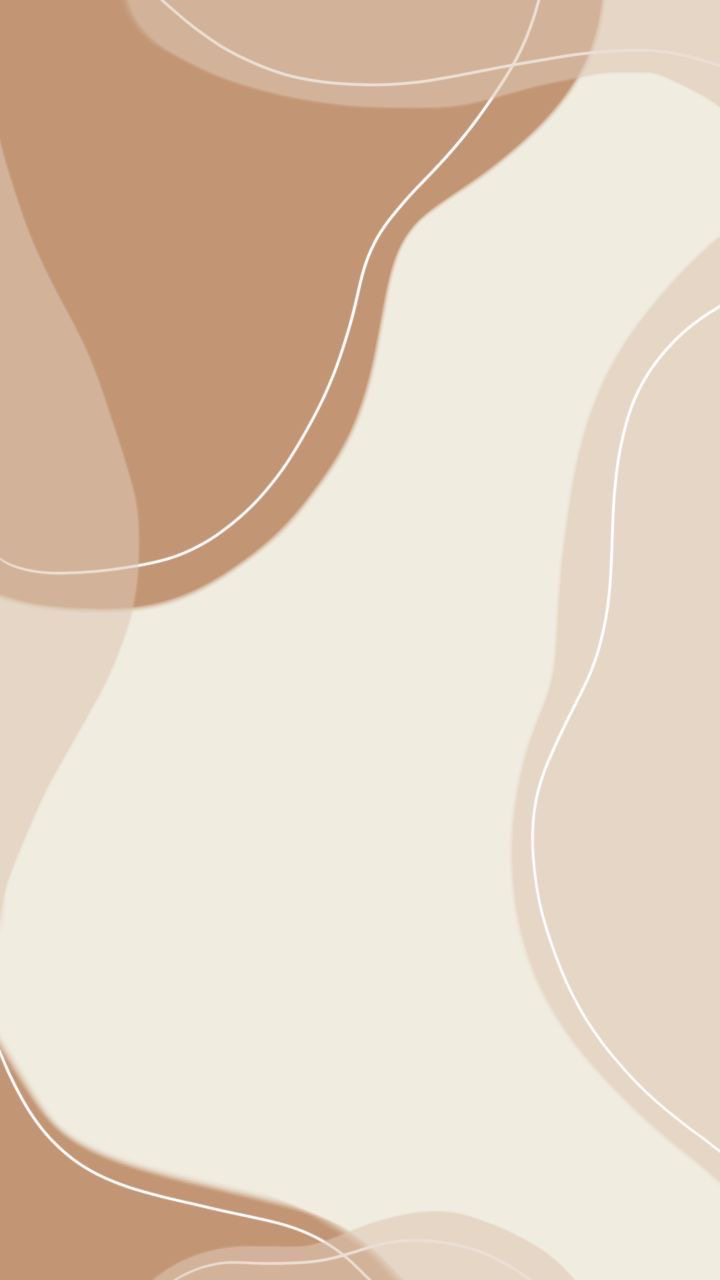 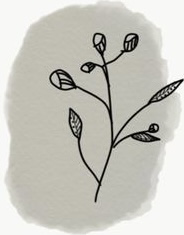 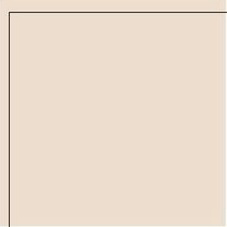 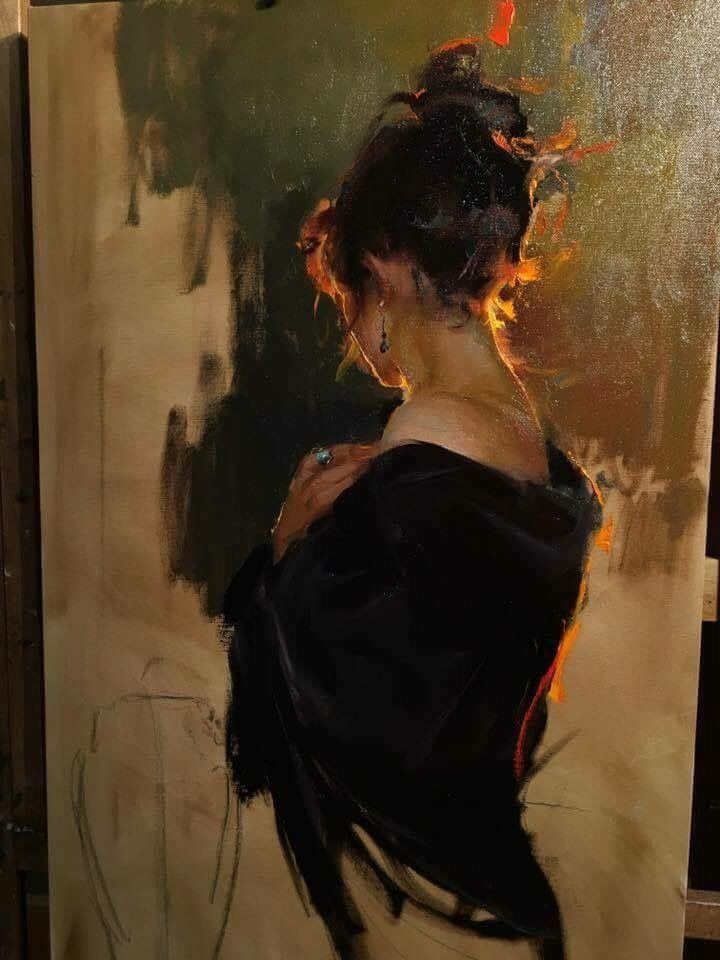 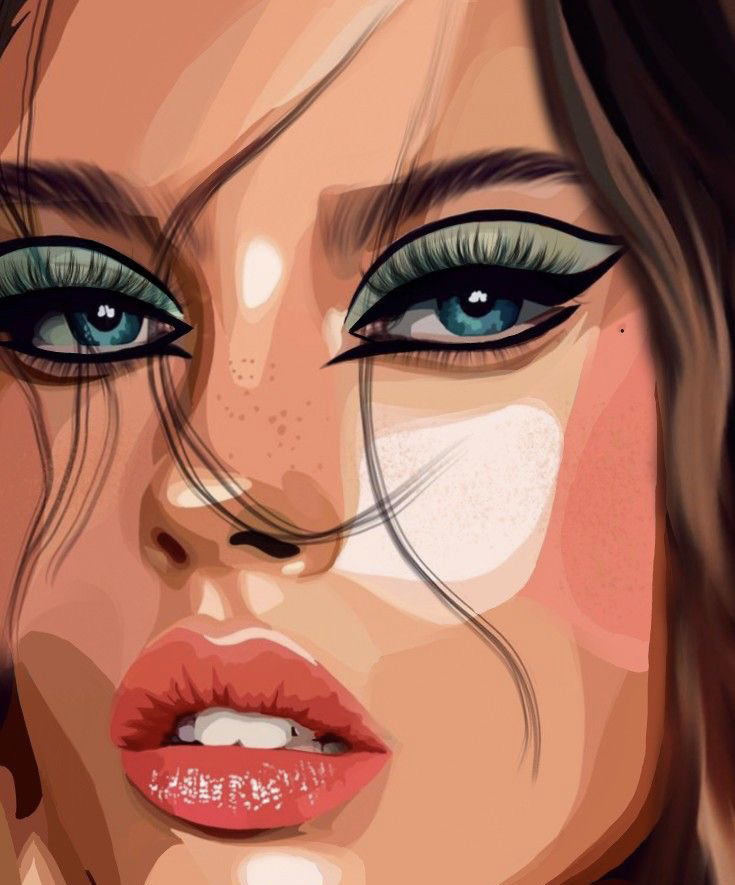 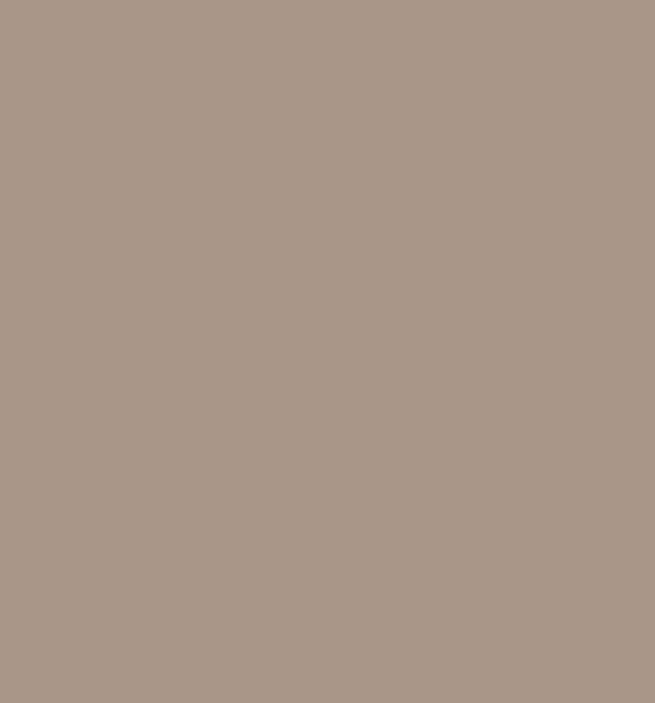 Грим та зачіска: 
Дівчата – нафабовані очі, рожевий відтінок помади, зібране волосся ззаду в пучок.
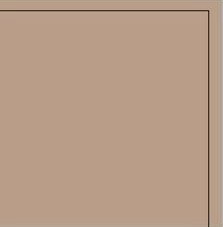 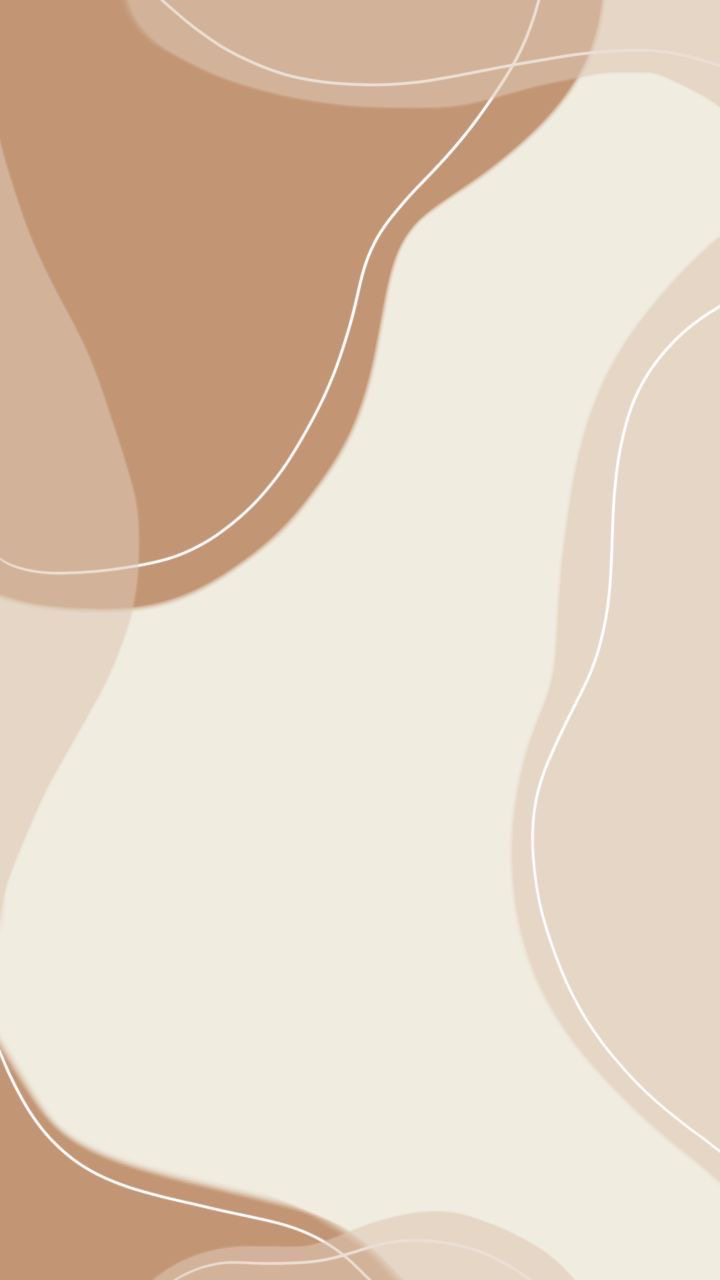 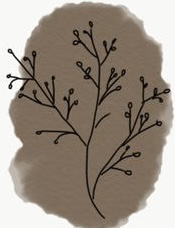 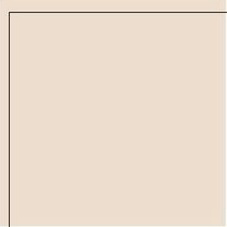 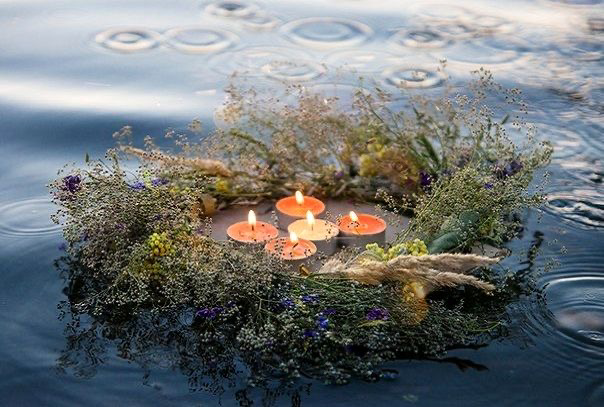 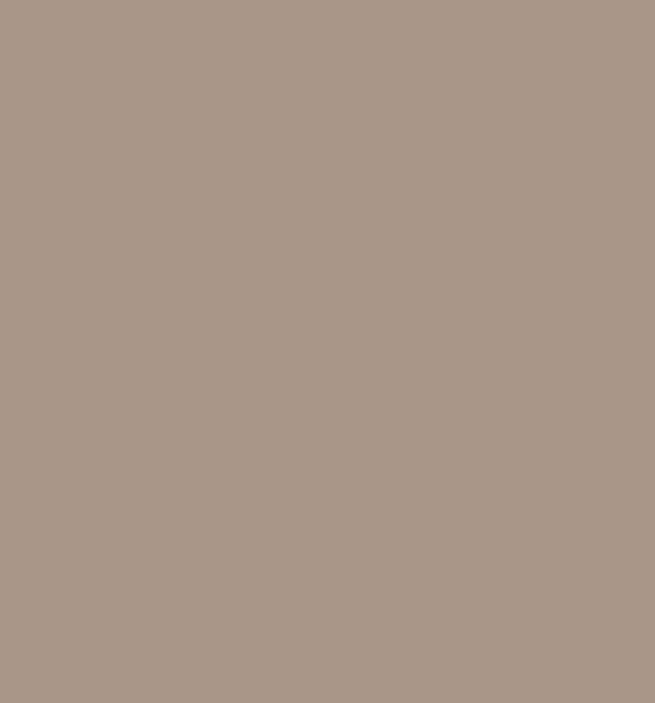 Реквізит: Вінок (для Марічки)
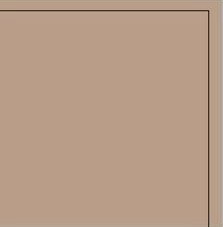 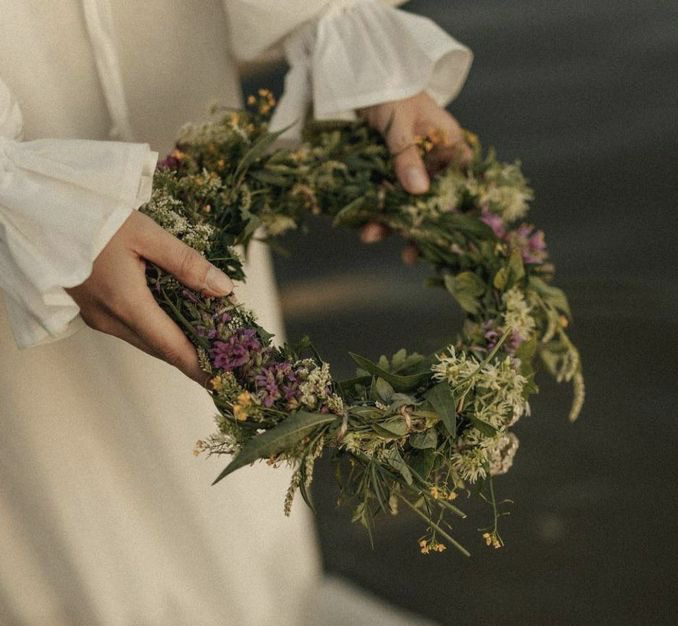 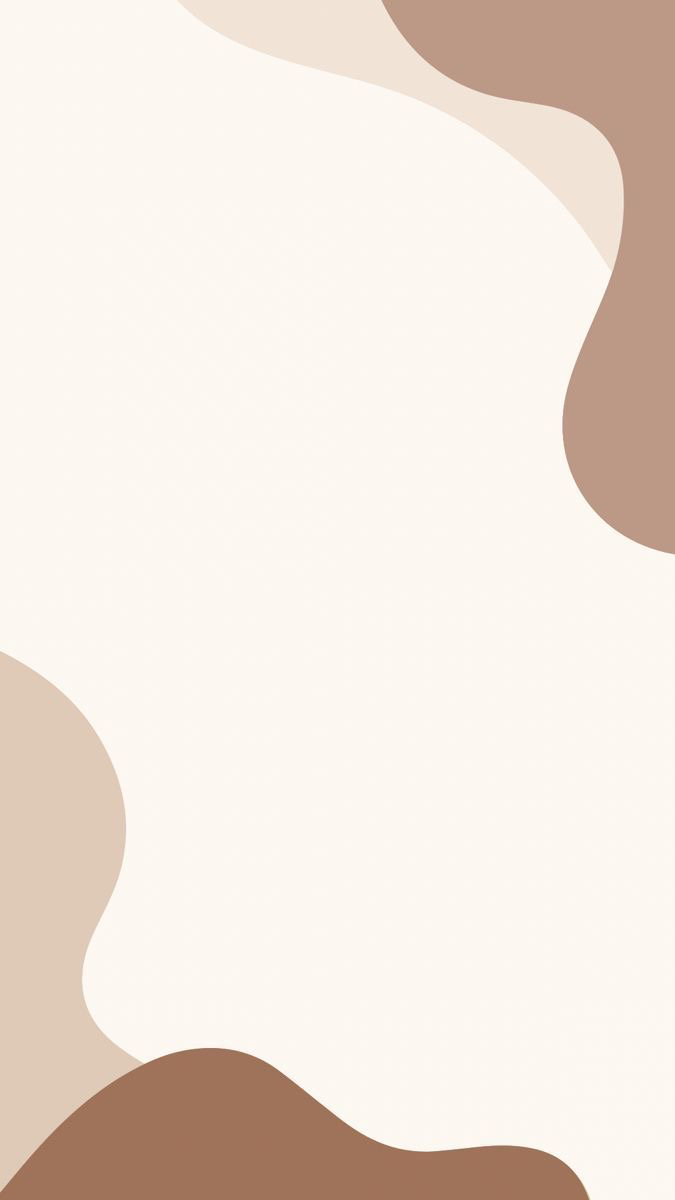 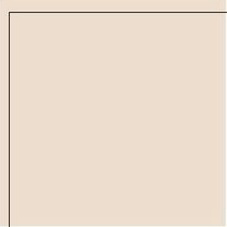 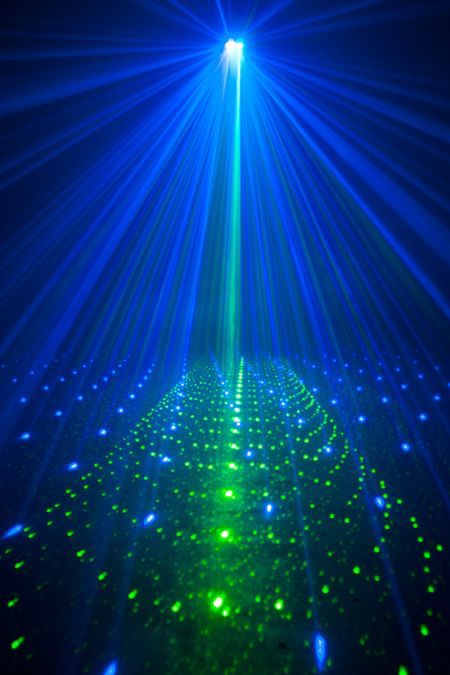 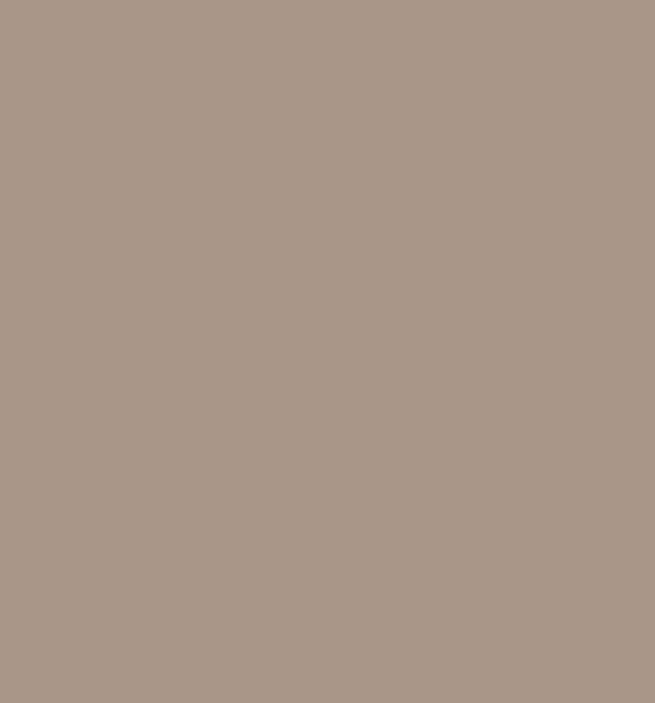 Світло:
Загальне освітлення сцени у синьо-зелених кольорах.
Коли Марічка прощається з віночком -  приглушене світло білого кольору.
Вмикається промінь на Марічку, яка пускає вінок по воді і поступово розширюється на загальне освітлення сцени (синьо-зелений колір).
Загальне освітлення сцени у синьо-зелених кольорах.
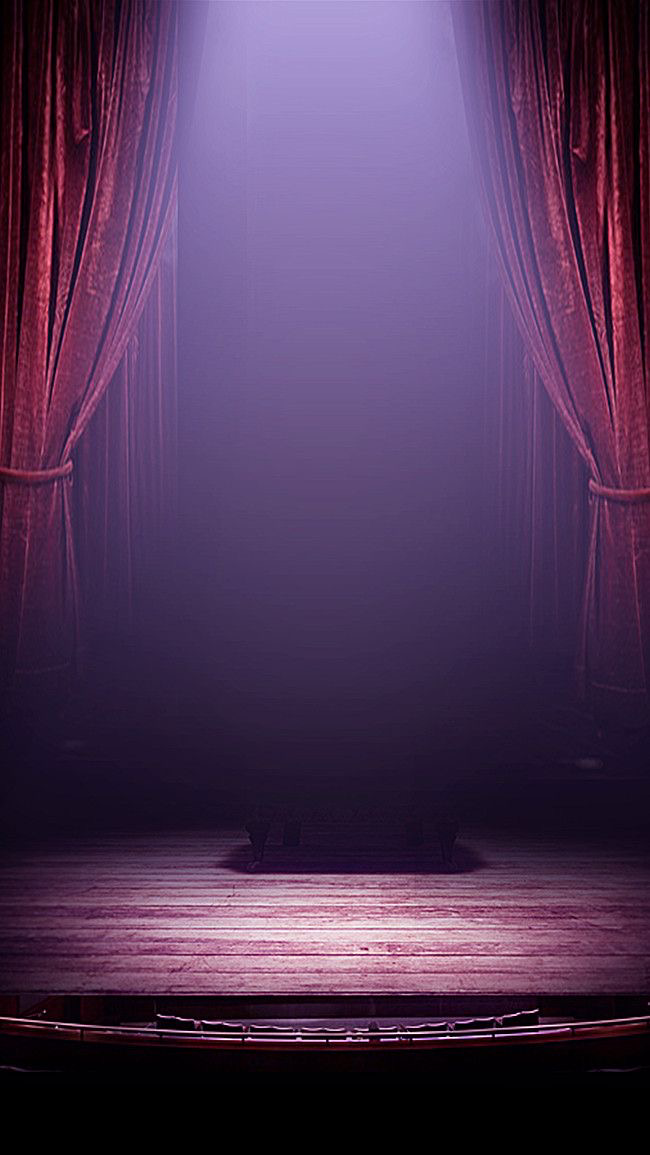 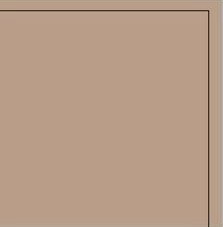 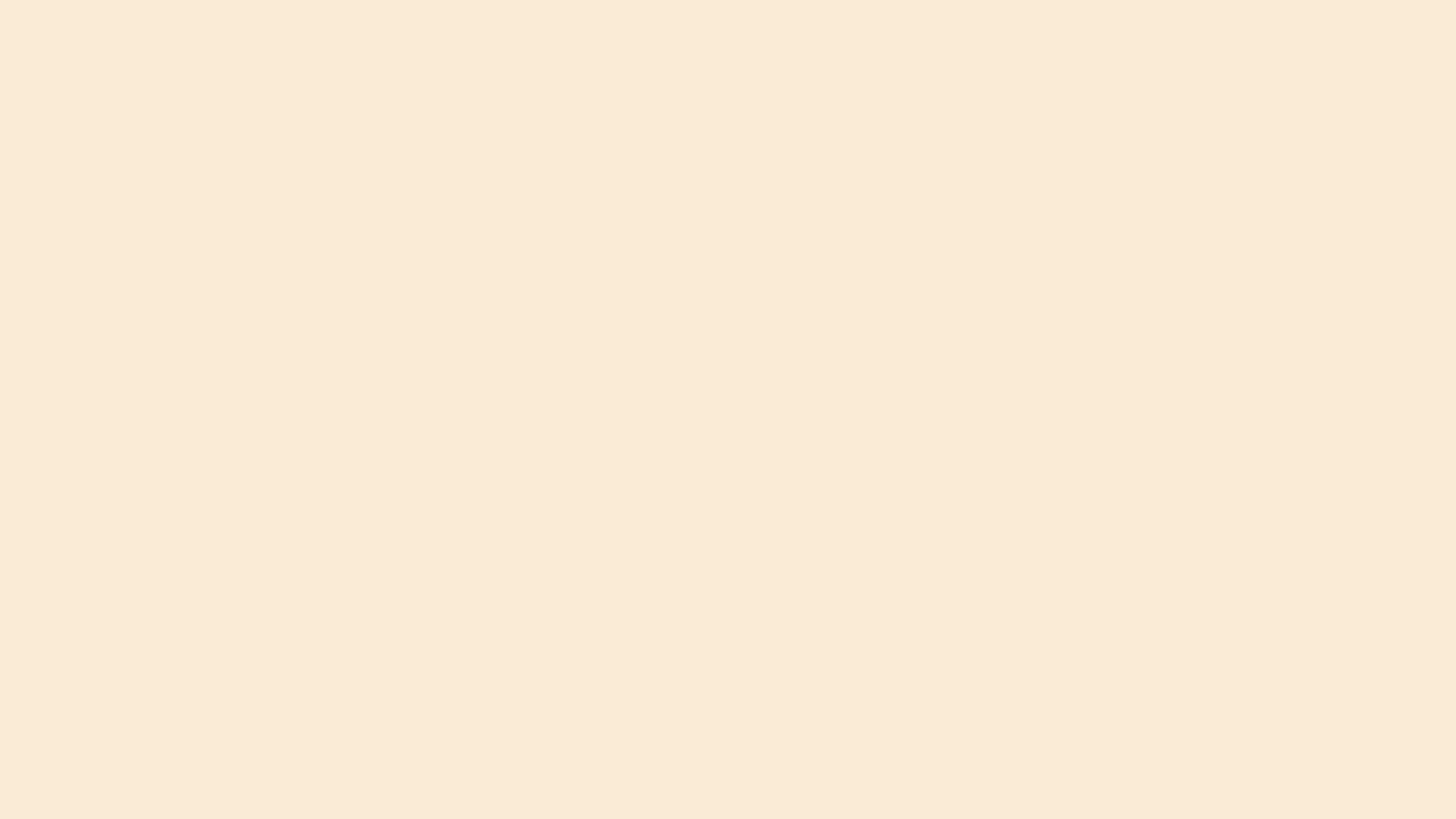 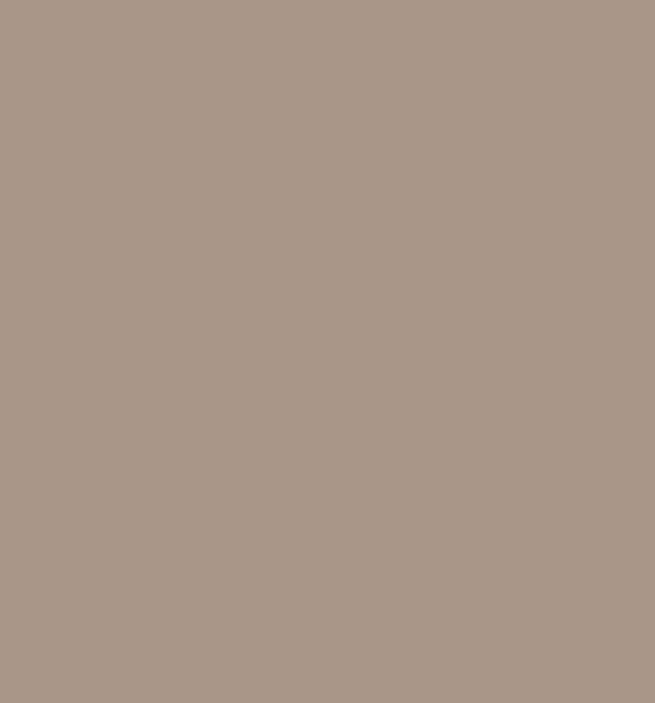 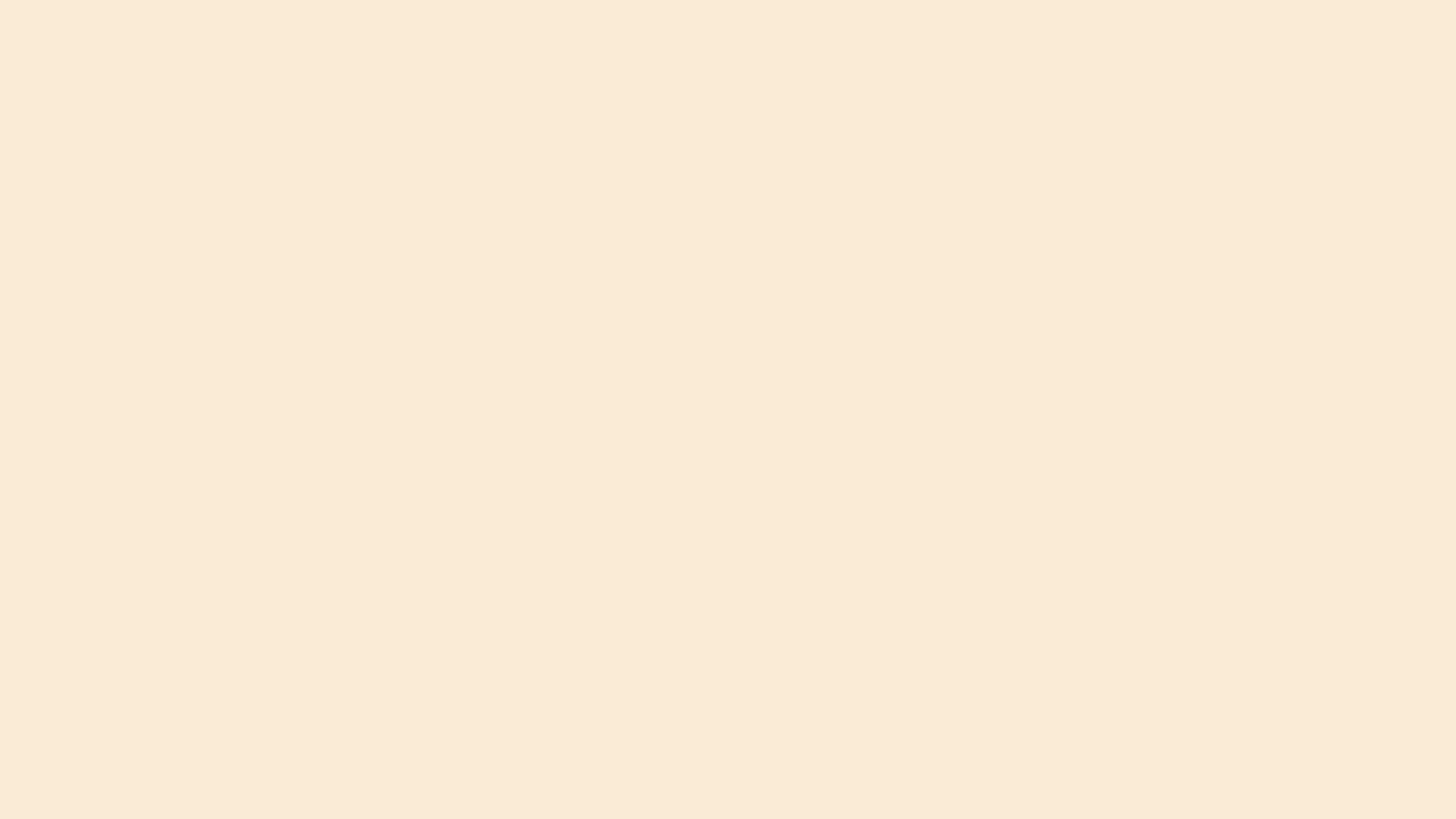 ТВОРЧИЙ ПРОЦЕС
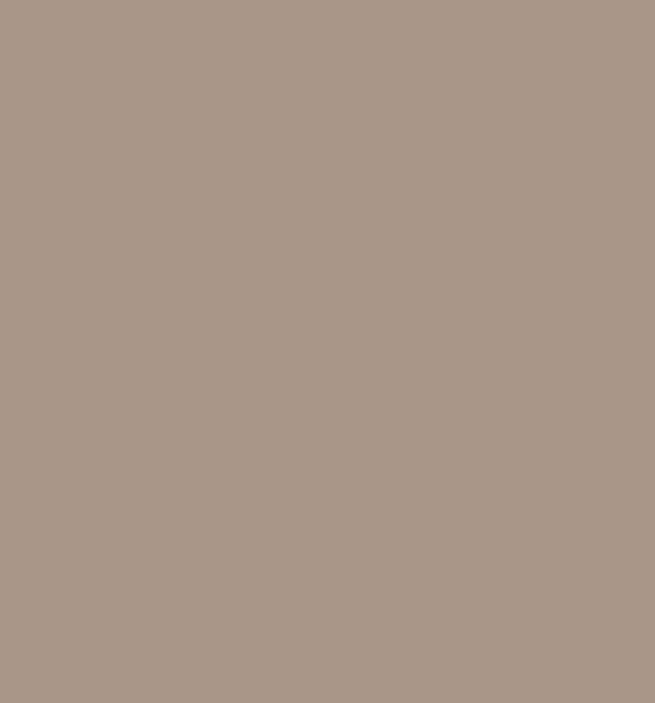 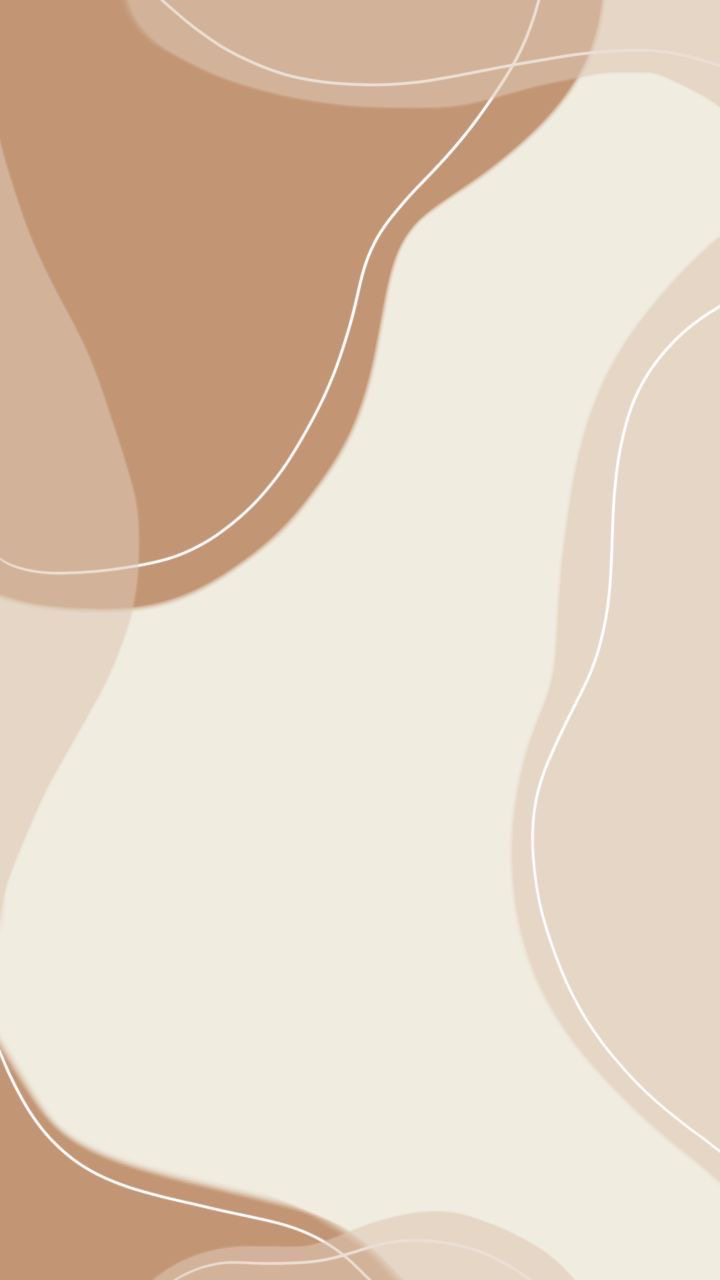 Дякую за увагу!
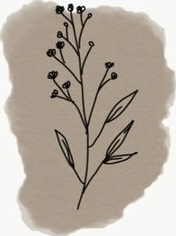 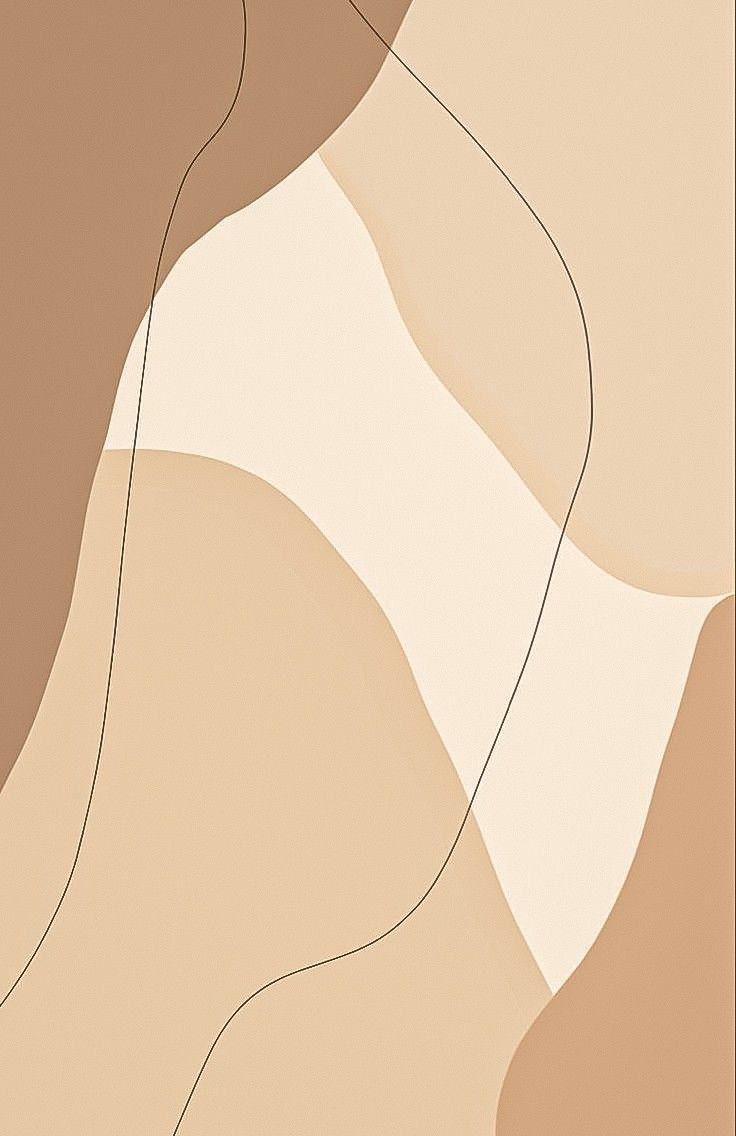 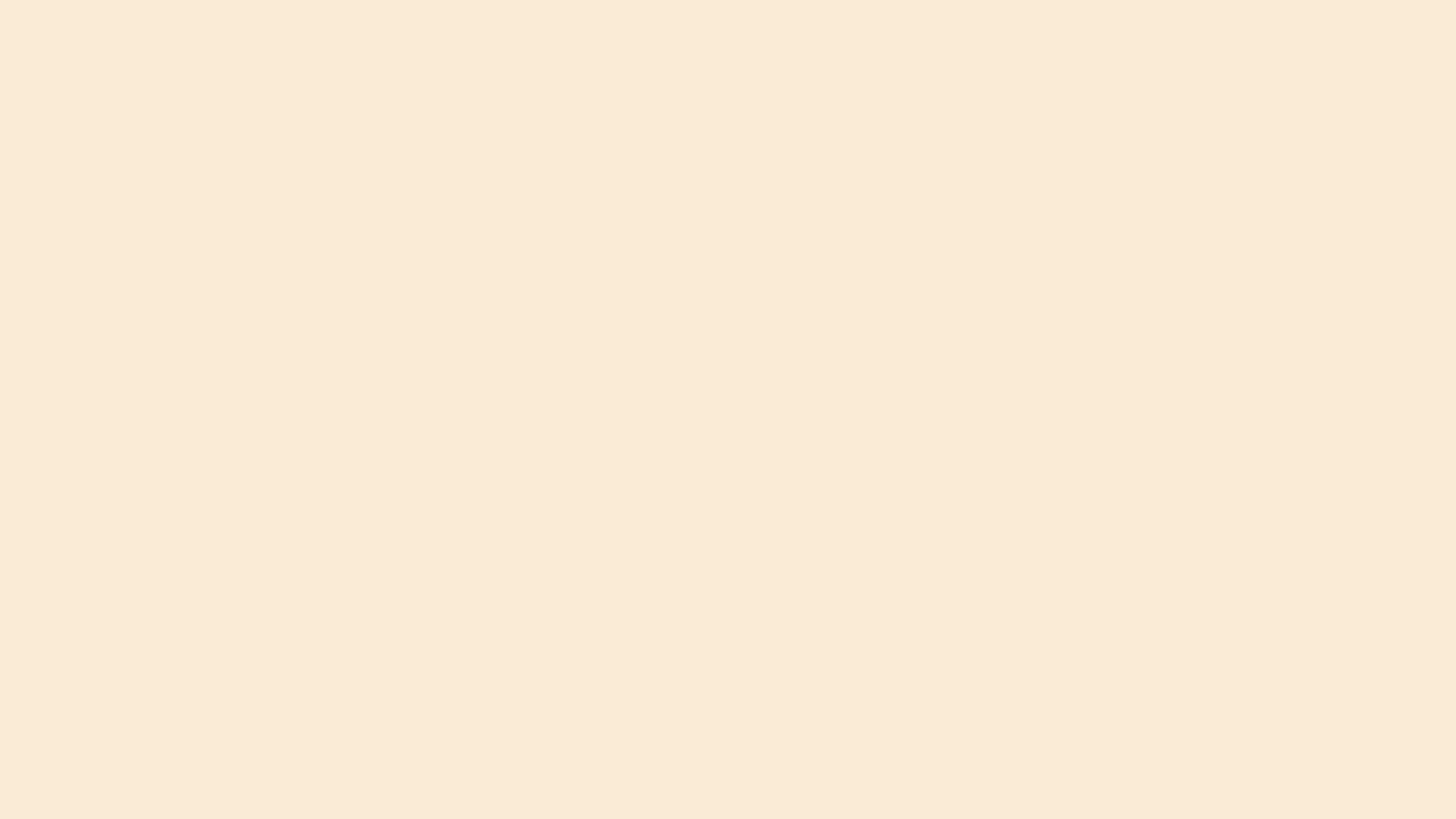 МІНІСТЕРСТВО ОСВІТИ І НАУКИ УКРАЇНИ 
НАЦІОНАЛЬНИЙ УНІВЕРСИТЕТ ФІЗИЧНОГО ВИХОВАННЯ І СПОРТУ УКРАЇНИ
КАФЕДРА ХОРЕОГРАФІЇ І ТАНЦЮВАЛЬНИХ ВИДІВ СПОРТУ
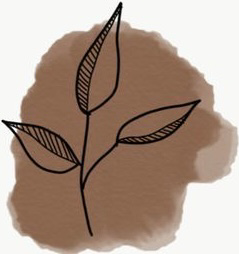 ПРЕЗЕНТАЦІЯ ДО ПОСТАНОВКИ

«В НІЧ НА ІВАНА КУПАЛА»

ХОРЕОГРАФІЧНА КАРТИНА
Виконала студентка 4 курсу
Денної форми навчання
Спеціальність 024
 «Хореографія»
Група 41хт2
Базалук А. Ю.
Керівник творчого проєкту:
Канд. мист., доцент
Козинко Л.Л.
Київ – 2023